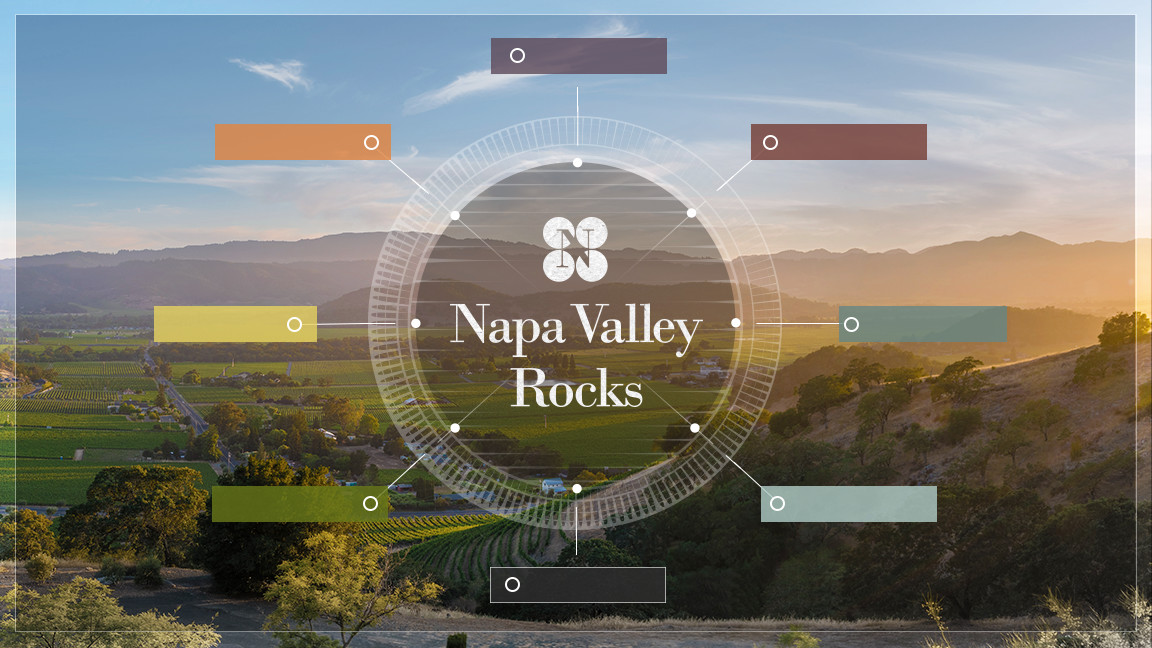 简介
纳帕谷
土壤
葡萄栽培
气候
历史
葡萄酒酿造
纳帕谷酿酒商
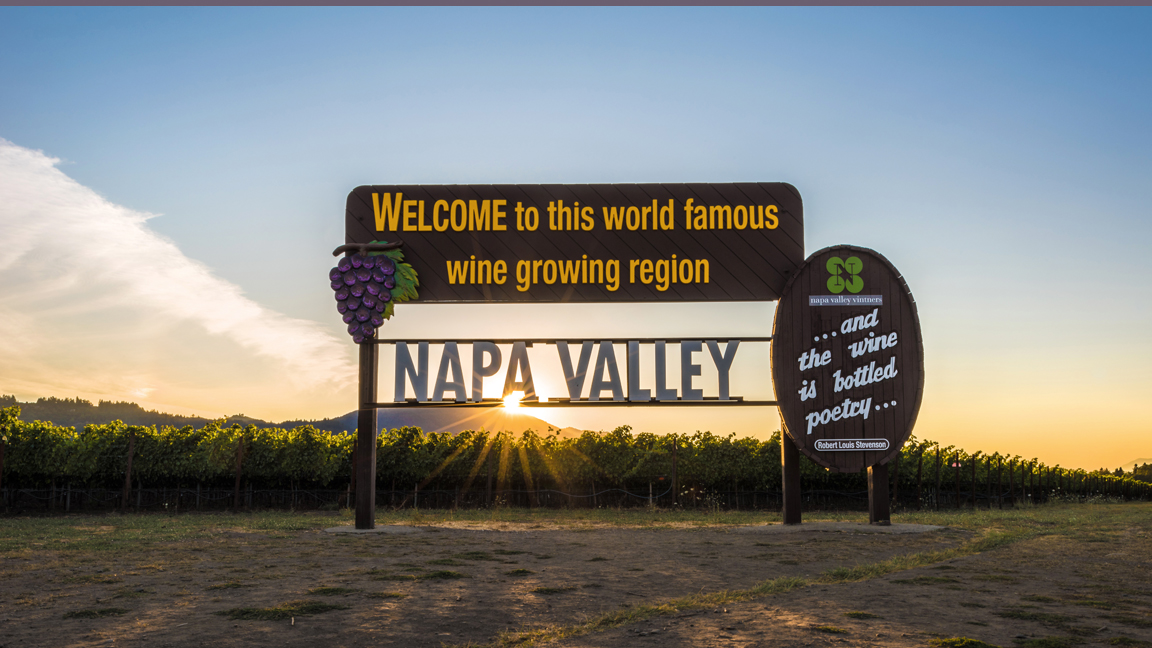 在这片世界最非凡的土地上
培养卓越，耕耘出品质最上乘的葡萄酒
2
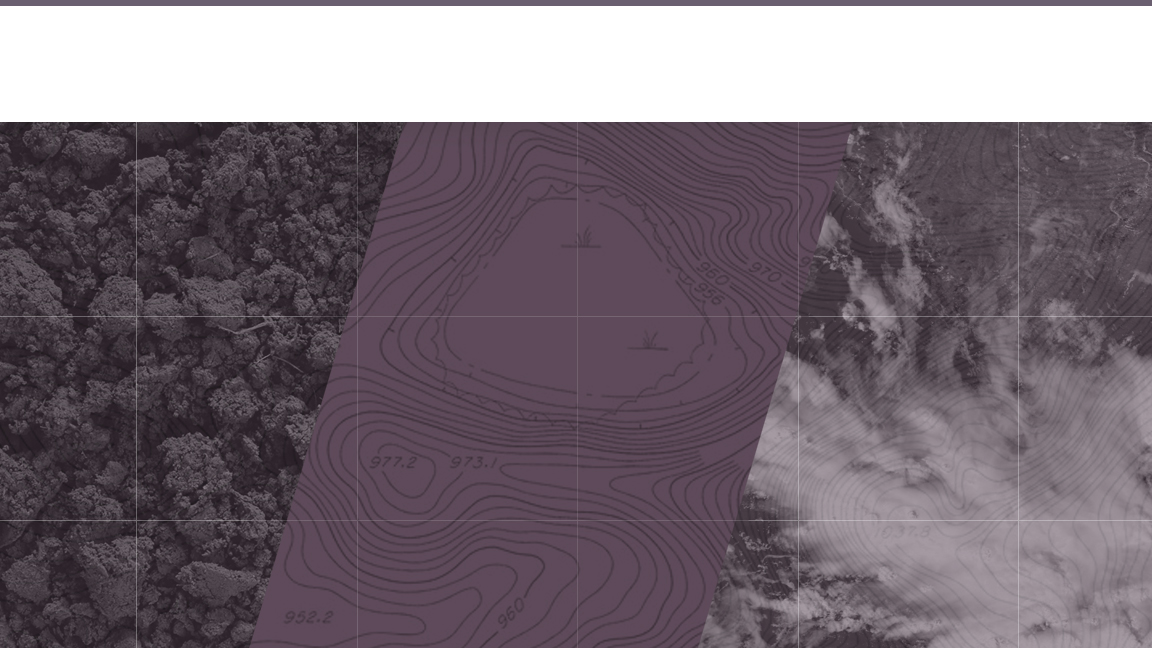 风土条件（Terroir）
名词：生产一款葡萄酒的全部自然环境条件，包括土壤、地形和气候
土壤 + 地形 + 气候
3
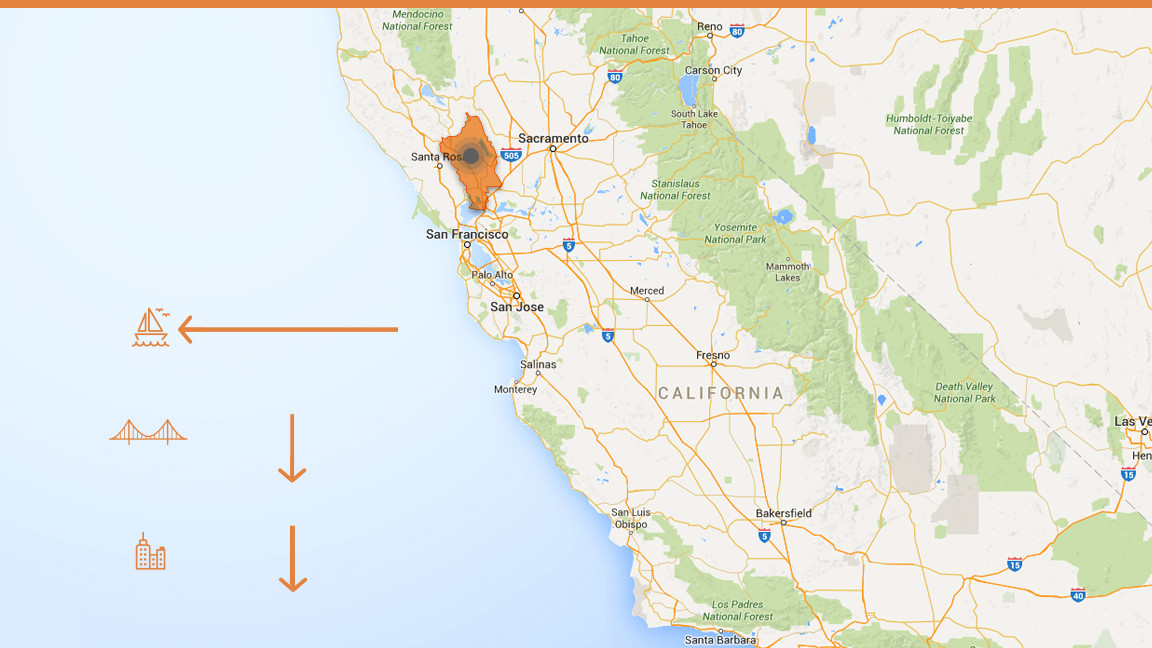 纳帕谷
1981年，被官方认可成为加州第一个美国葡萄栽培区（AVA）
距离太平洋
36英里 / 58千米
距离   旧金山
48英里  77千米
距离   洛杉矶
360英里  579千米
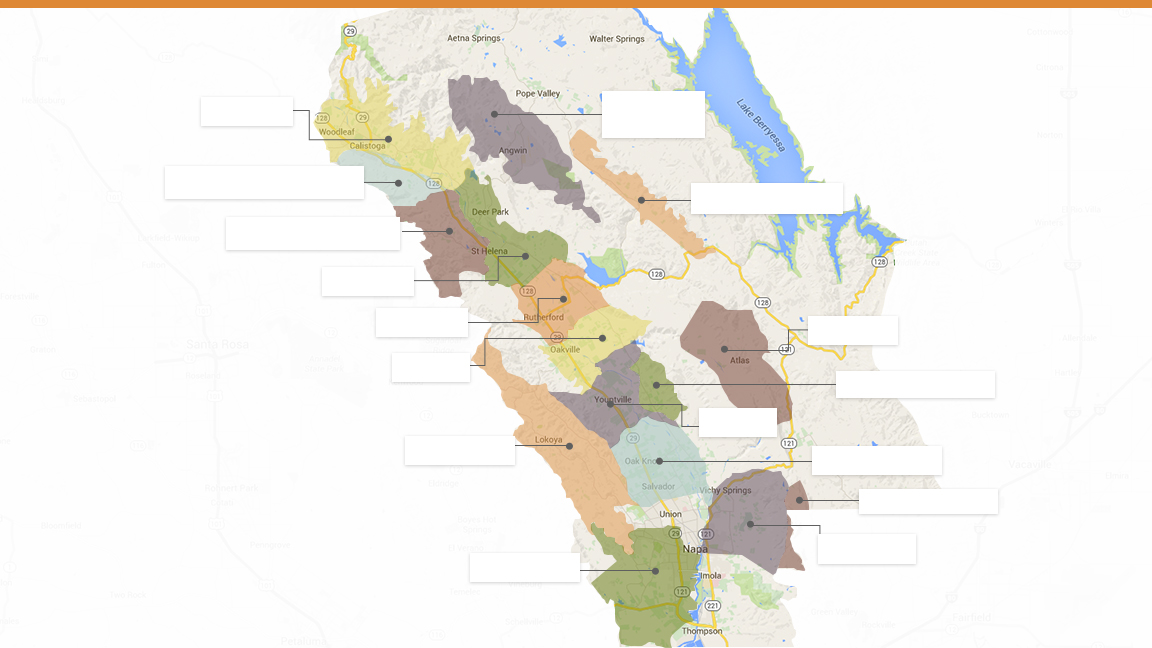 豪威尔山 Howell Mountain
卡利斯托加 Calistoga
钻石山区 Diamond Mountain District
查尔斯山谷
Chiles Valley
春山区 Spring Mountain District
圣海伦娜 St. Helena
罗斯福区 Rutherford
阿特拉斯峰 Atlas Peak
奥克维尔 Oakville
鹿跃区 Stags Leap District
杨特维尔 Yountville
The Napa Valley AVA and its nested AVAs
维德山 Mount Veeder
橡树丘区 Oak Knoll District
野马谷 Wild Horse Valley
库姆斯维尔 Coombsville
卡内罗斯 Los Carneros
5
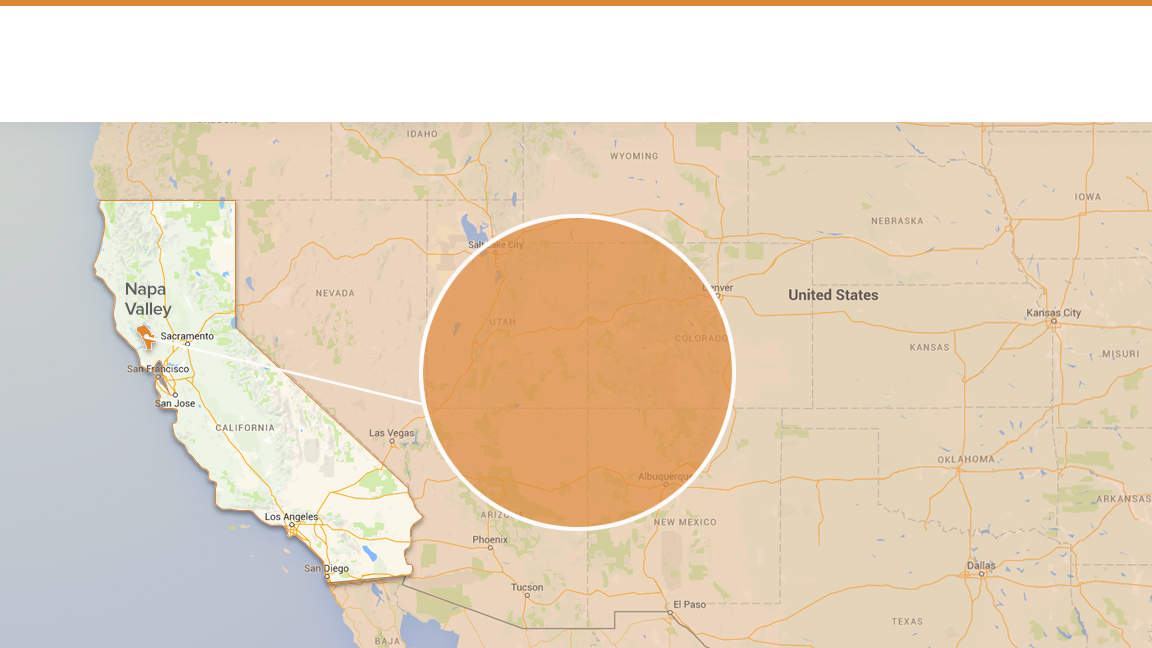 小产区，小型酒庄
4%
占全加州产量的比例
6
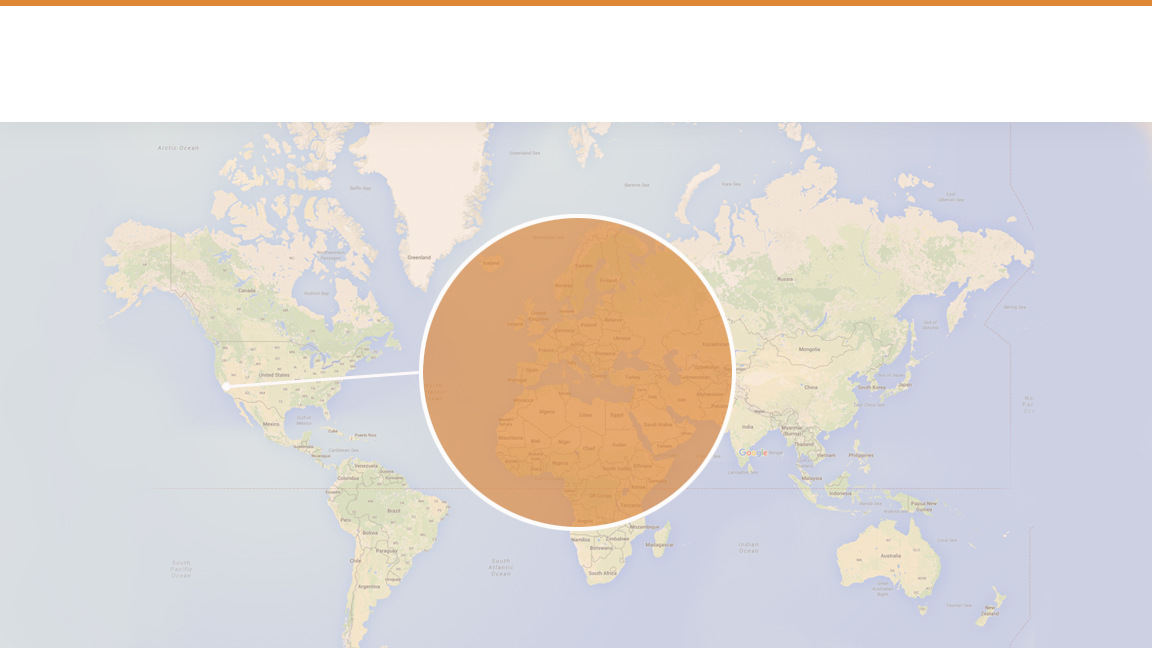 小产区，小型酒庄
.4%
占全世界产量的比例
7
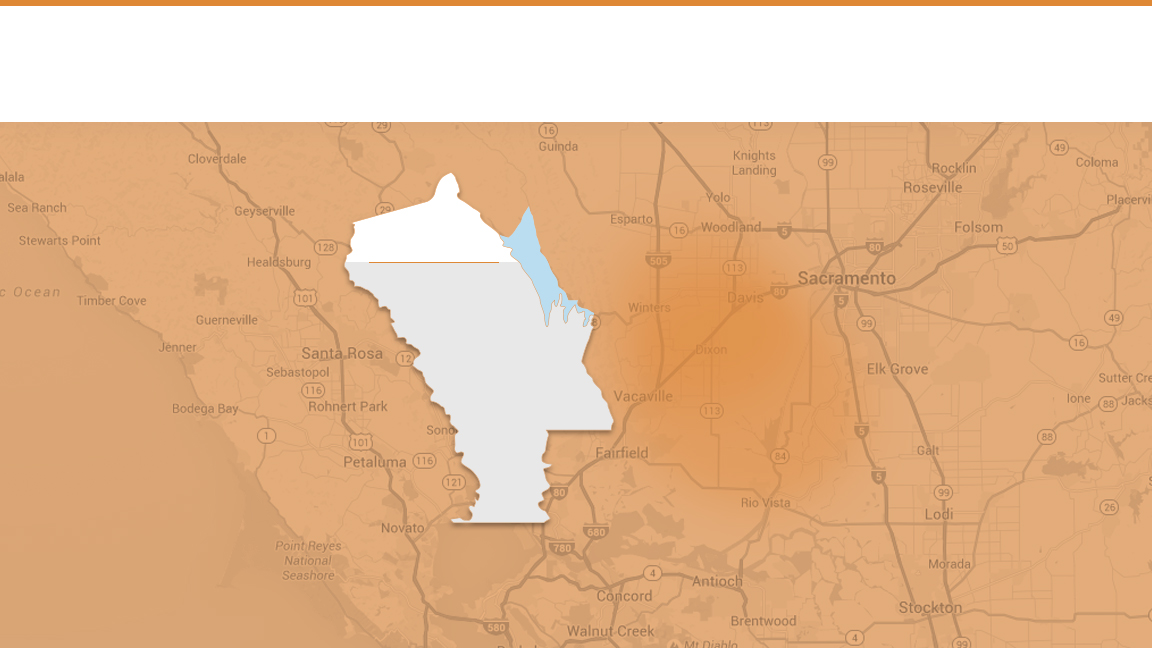 小产区，小型酒庄
78%
的纳帕谷酿酒商仅生产少于
纳帕谷
10,000
箱葡萄酒（每年）
8
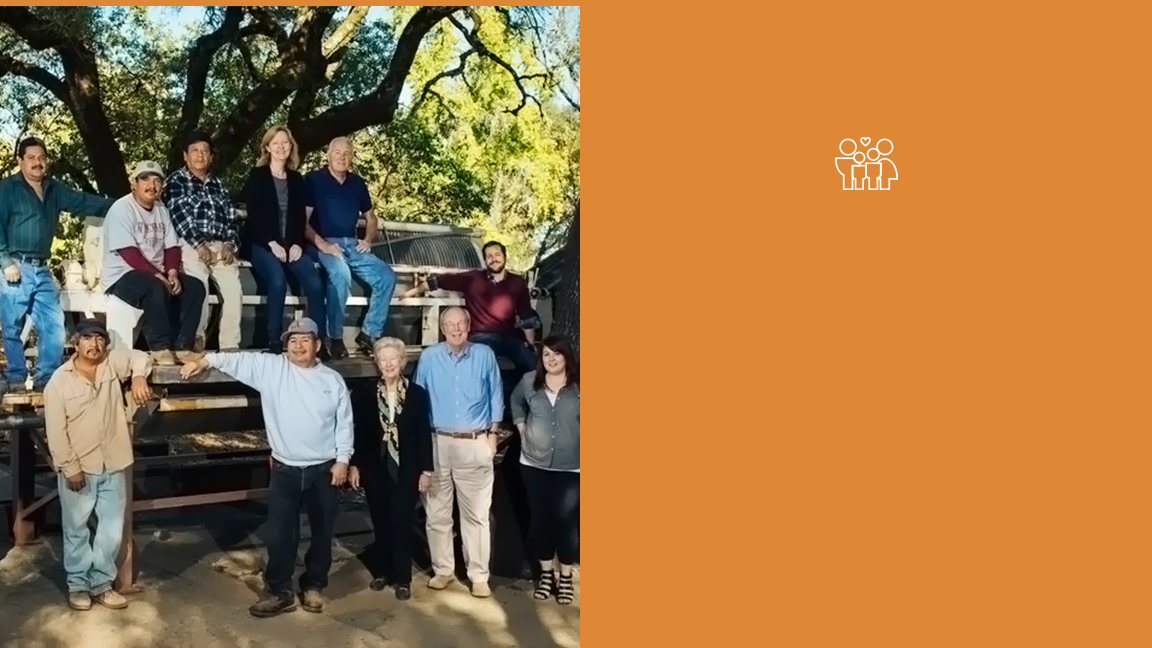 95%
的纳帕谷酒庄为家族拥有和经营
9
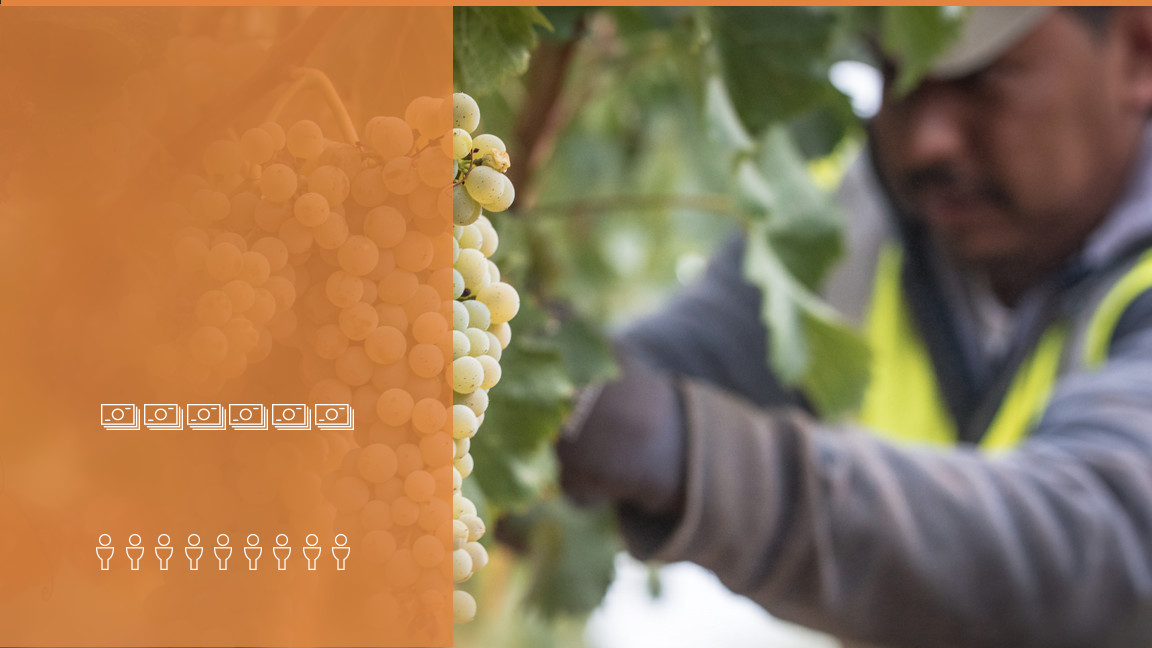 在当地有巨大影响力
$130 亿 
每年的经济效应
46,000  份工作
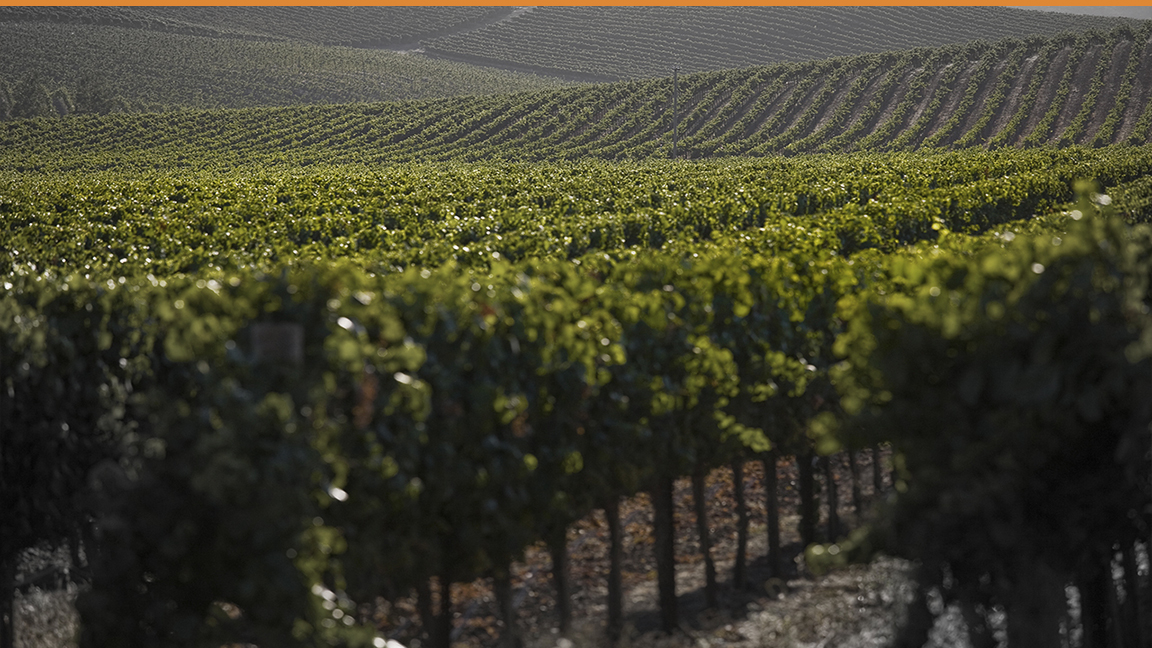 主要葡萄品种

赤霞珠 Cabernet Sauvignon
霞多丽 Chardonnay
梅洛 Merlot
黑比诺 Pinot Noir 
长相思 Sauvignon Blanc
增芳德 Zinfandel
 品丽珠 Cabernet Franc
小西拉 Petite Sirah
西拉 Syrah
11
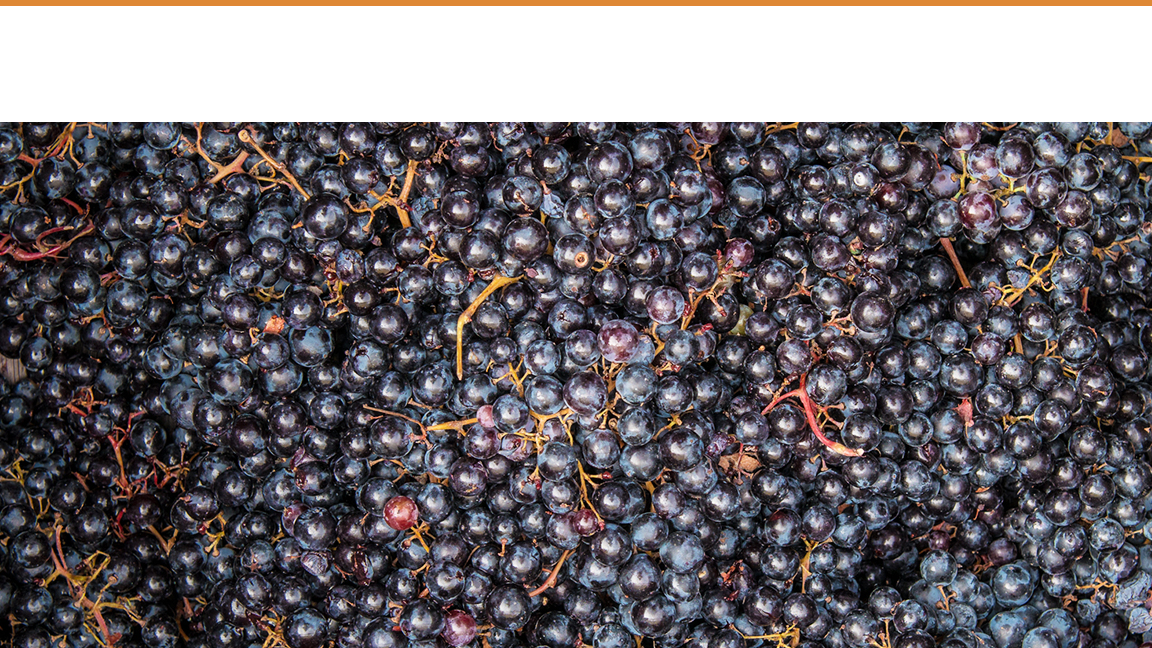 赤霞珠 Cabernet Sauvignon
12%
40%
60%
占加州酿酒葡萄总采收量的比例
占纳帕谷酿酒葡萄总采收量的比例
占纳帕谷总采收酿酒葡萄价值的比例
12
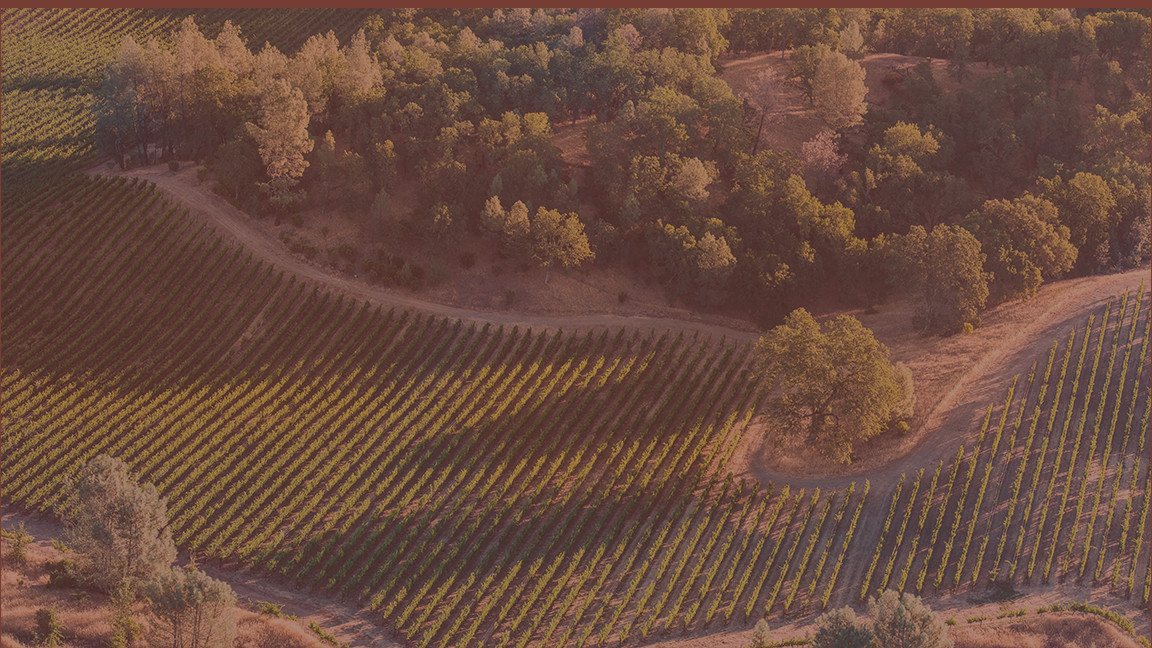 土壤
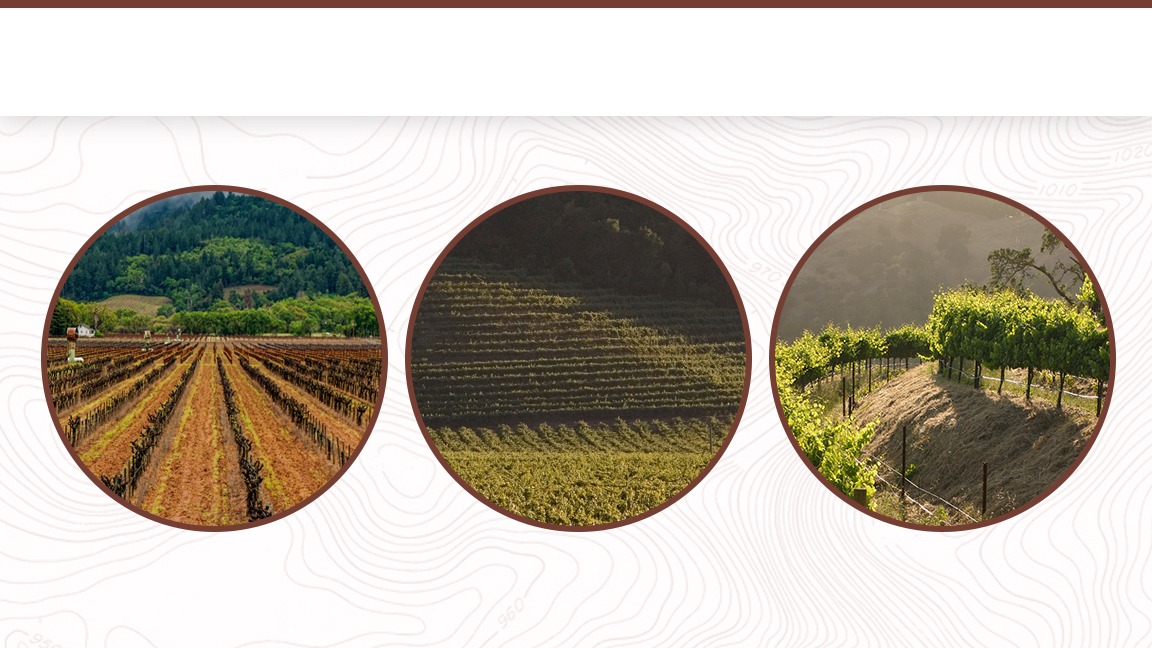 纳帕谷的土壤
冲积扇 Alluvial
山坡土 Mountain
河成土 Fluvial
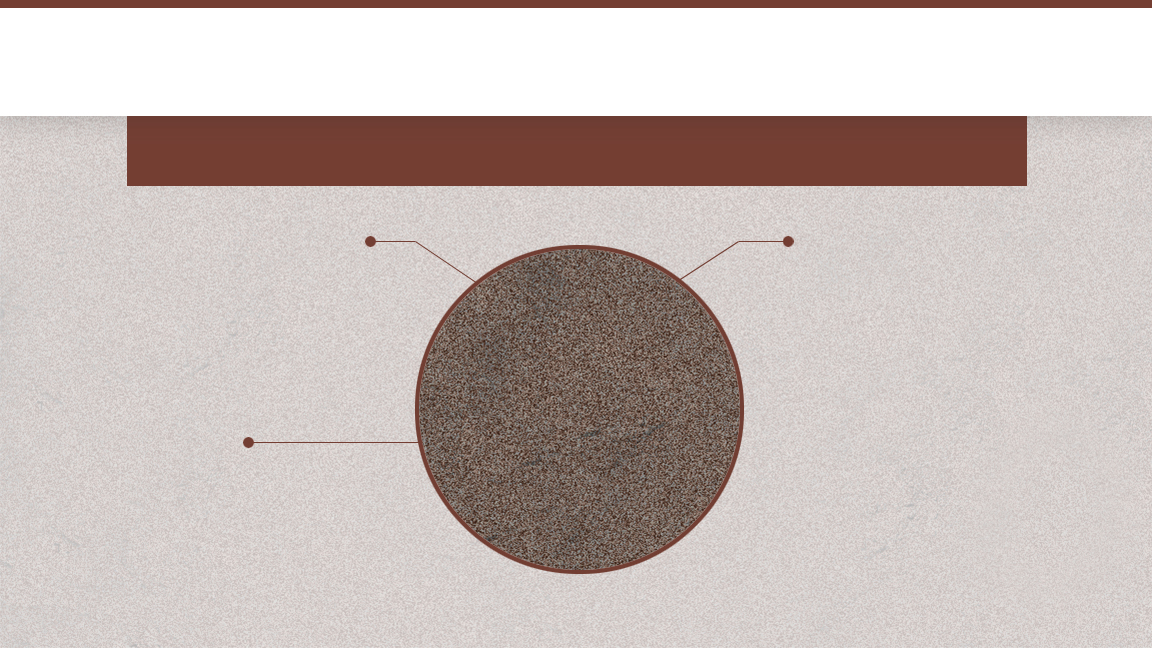 山坡土 Mountain Soil
贫瘠、多石的土壤附着在山坡上，葡萄树在艰苦条件下生长
土壤形成过程
在本地形成
葡萄酒风格
产量小、风味浓郁的葡萄酒，具有结构感强的单宁和复杂的芳香
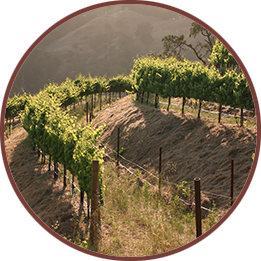 起源
底部基岩的最初分解
15
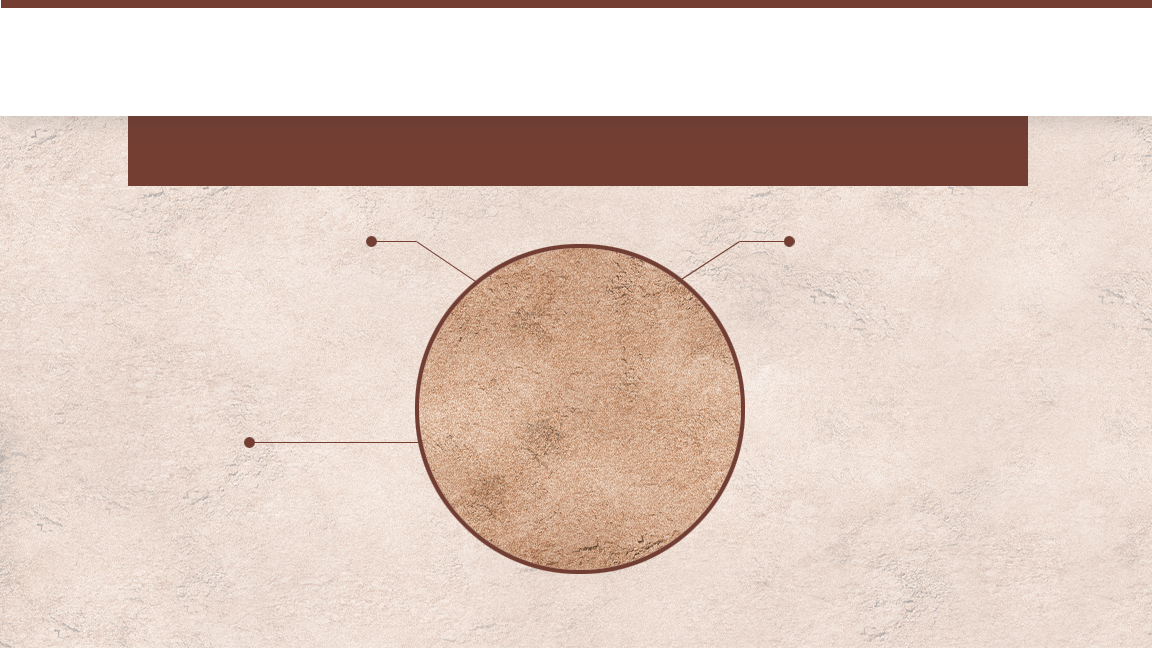 冲积扇 Alluvial Fans
深厚、多石、排水性好、肥力适中的土壤
土壤形成过程
沿着溪流被冲刷至山底后沉积下来
葡萄酒风格
更加以果味为主的风格，和山坡土孕育的葡萄酒相比，单宁结构更柔和，但比来自河成土的葡萄酒的单宁更强劲
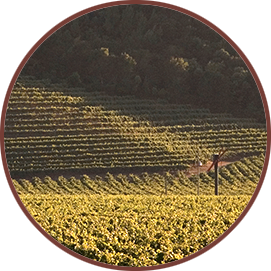 起源
上方山腰中的基石产物
16
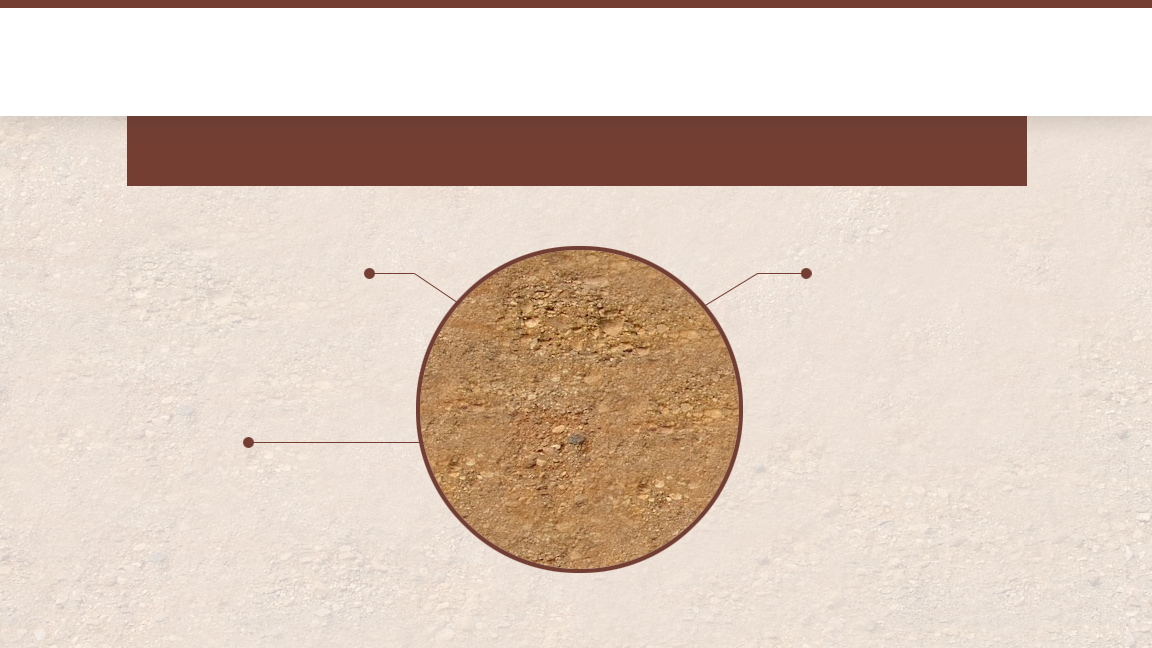 河成土 Fluvial Soil
沿纳帕河岸沉积的泥沙和粘土
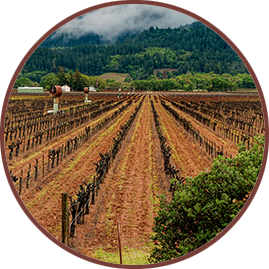 土壤形成过程
多年来随着田面积水的上涨与退去，泥沙和粘土沿着河岸沉积下来
葡萄酒风格
饱满而丰盈，果香浓郁的葡萄酒
起源
沿着山腰上游的所有基石
17
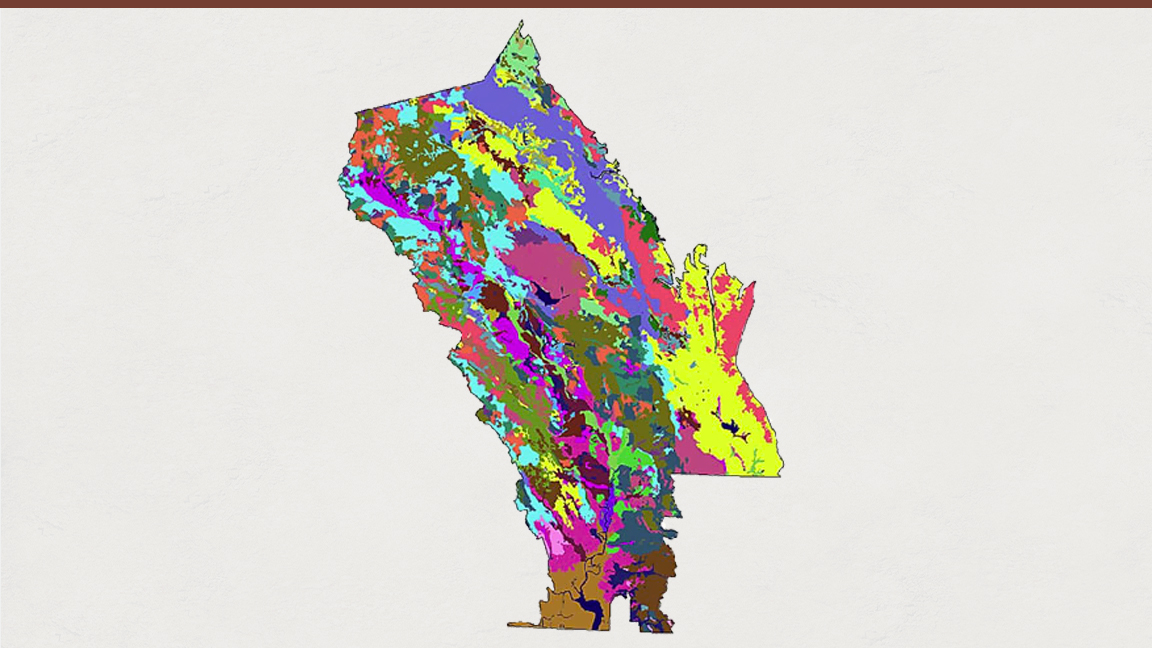 50% 占全世界土纲的比例
33 种土壤系列
不可思议的土壤多样性
18
© Terra Space Inc. 2003
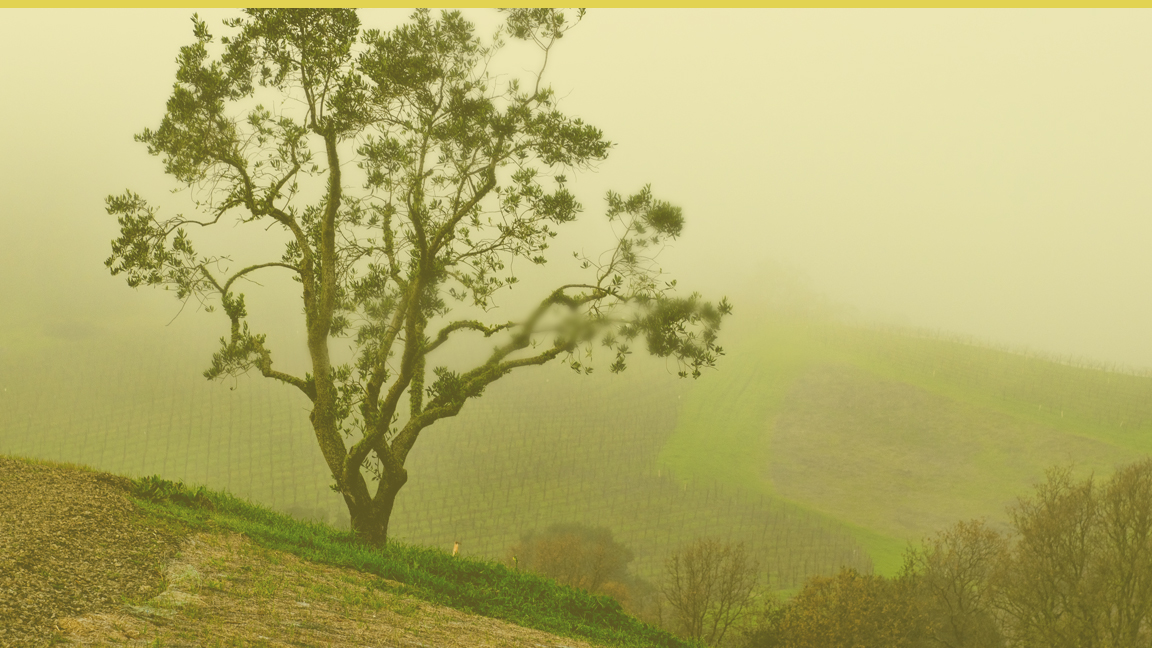 气候
19
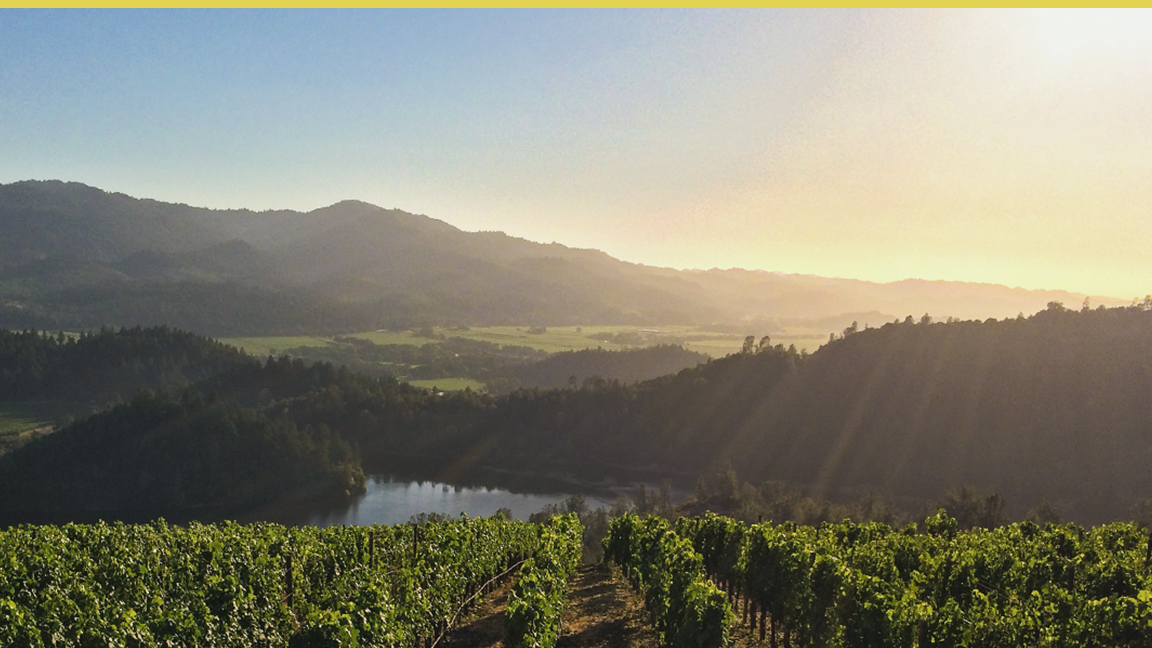 地中海式气候
2% 占地球表面的比例
20
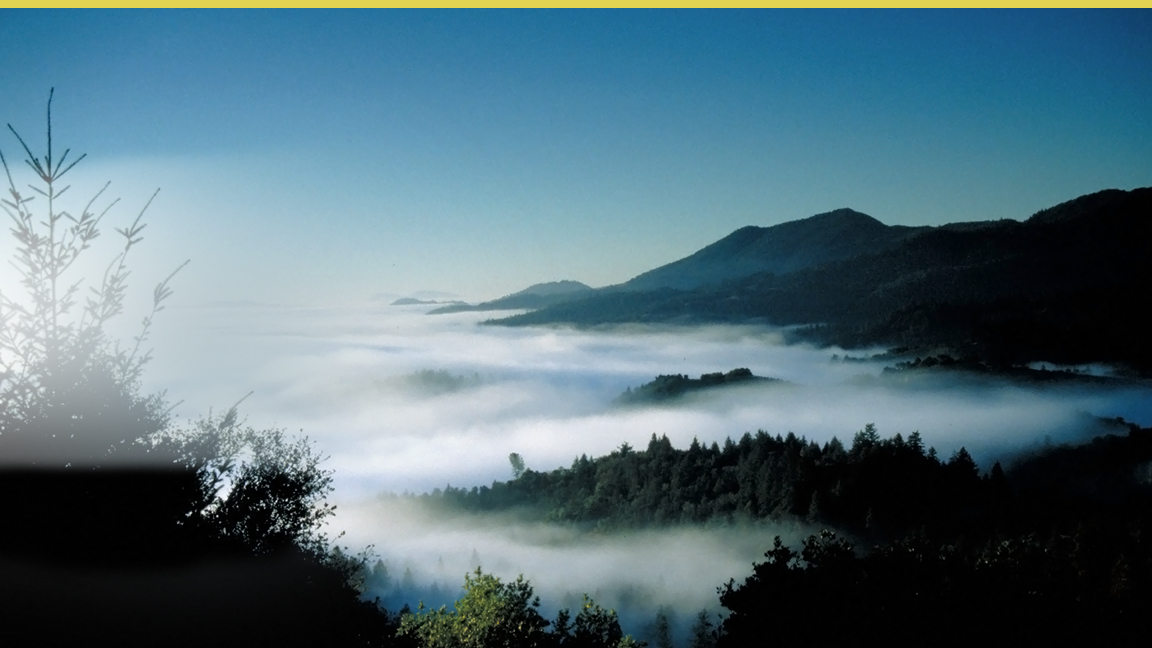 纳帕谷之雾
热空气上升，引入来自太平洋的
湿润、凉爽空气，从而形成雾气
21
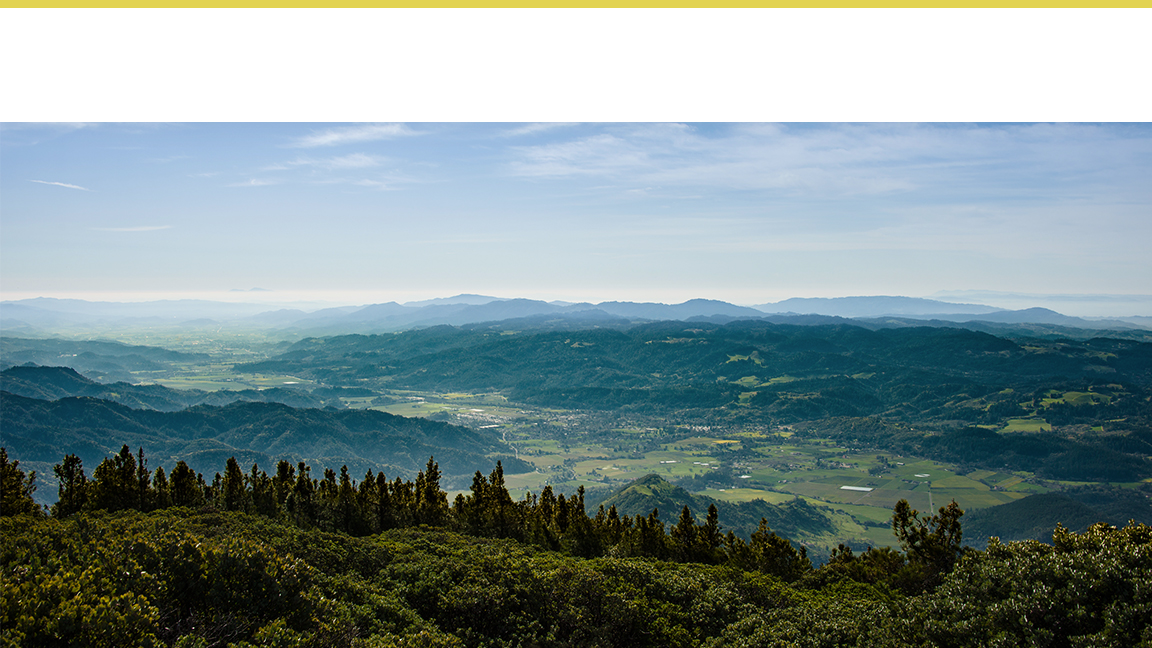 不可思议的风土多样性
降雨
地形
海拔
气温
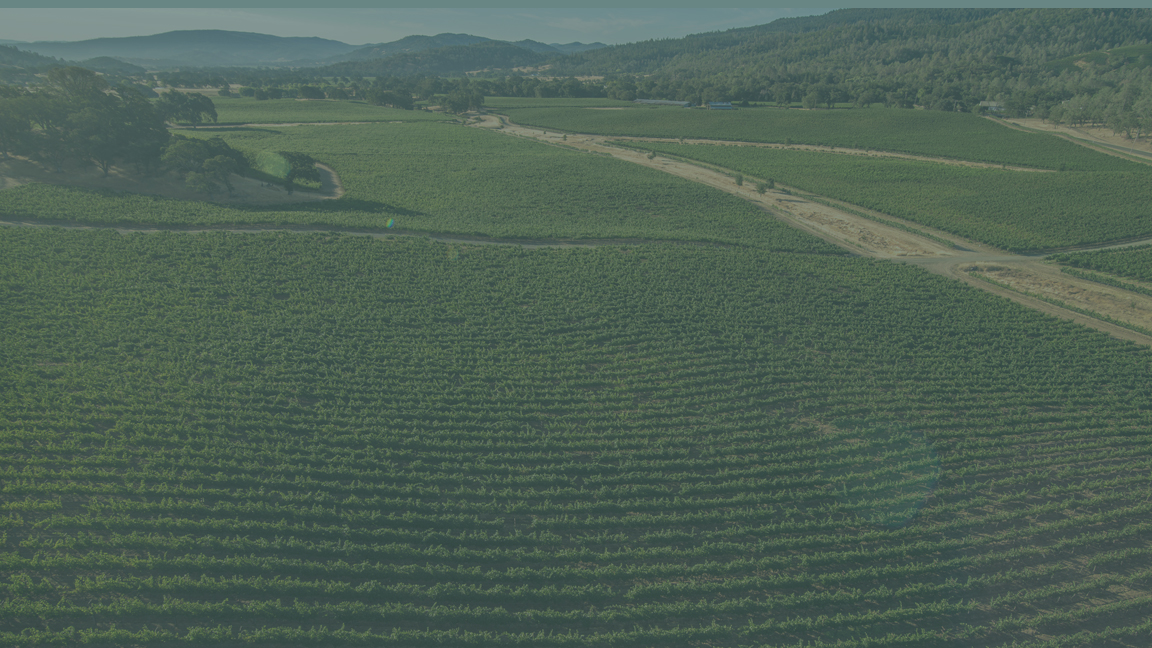 葡萄栽培
23
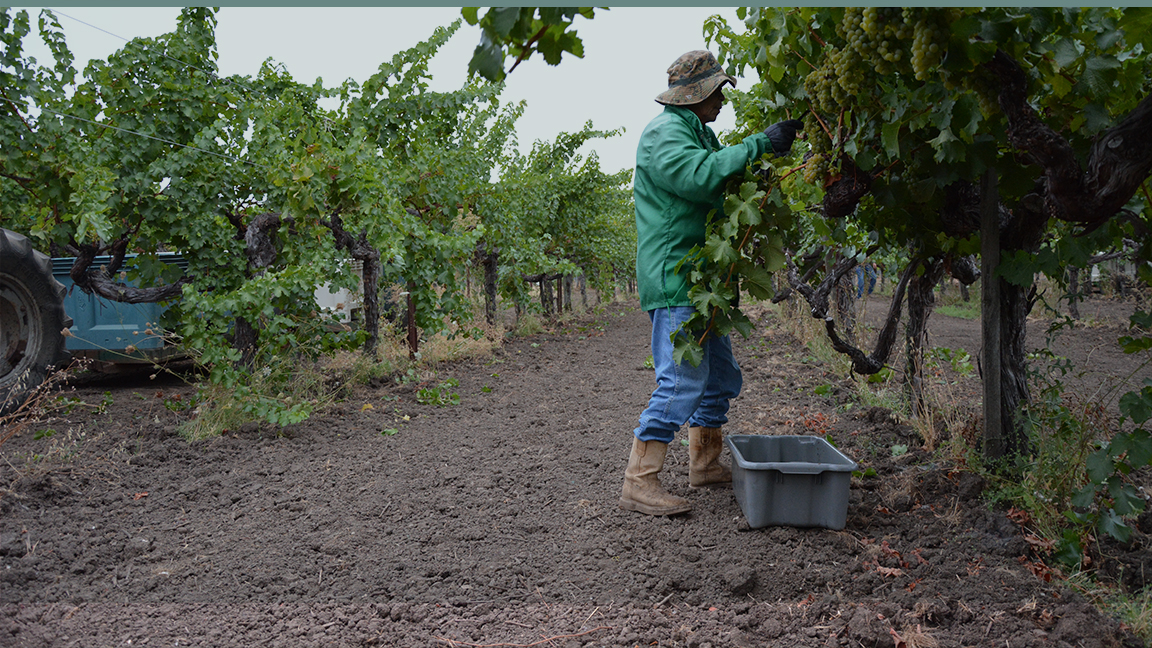 经过历史考验的方法与最现代的科学技术相结合
适合的葡萄品种
栽种于适合的地方
24
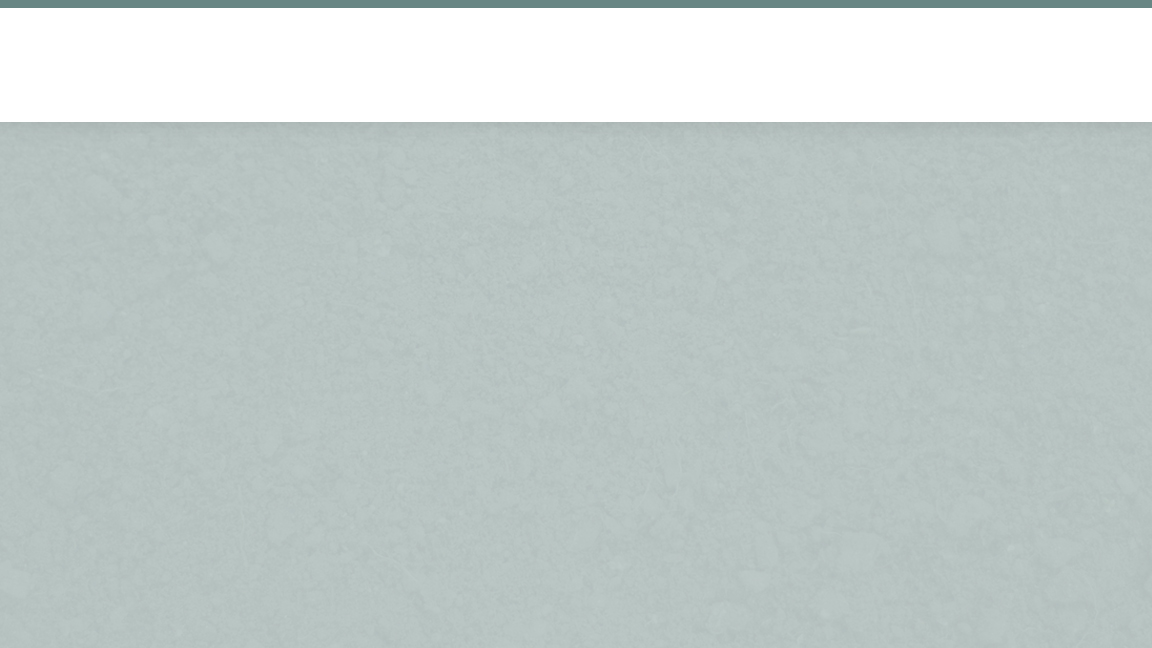 风土条件 Terroir 和葡萄栽培
葡萄园区的选择
土壤构成
地形
微气候条件
日照
排水性
葡萄栽培
葡萄苗的选择
土壤管理
灌溉技术
棚架和树形管理
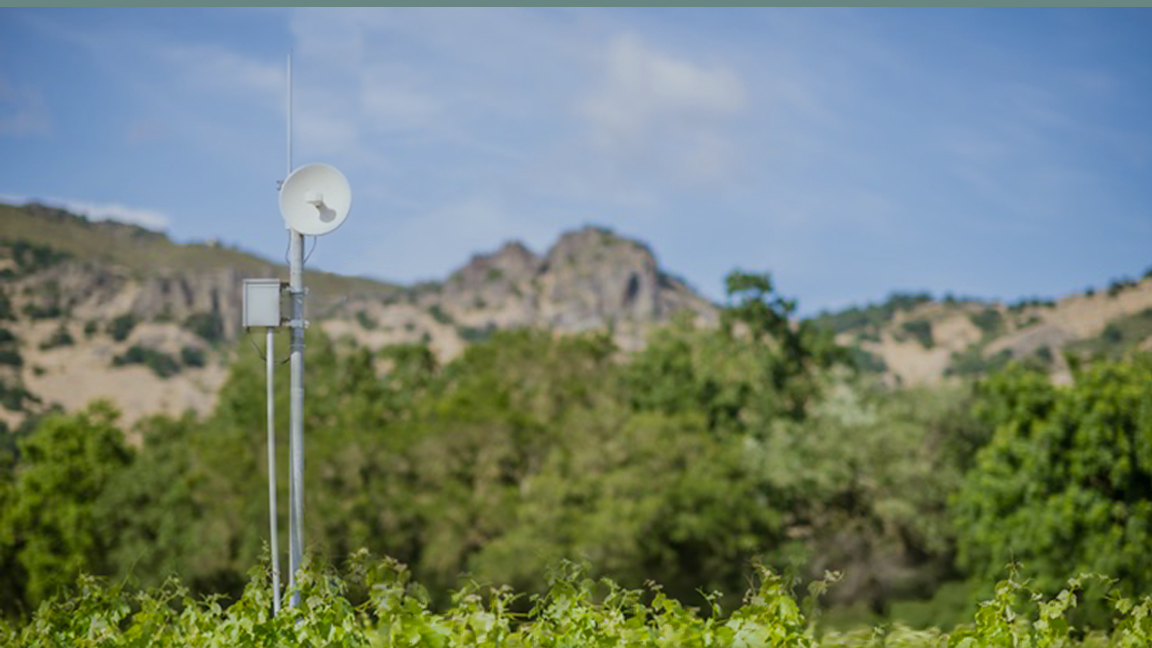 纳帕谷栽培者们驾驭着葡萄园中最先进的技术
26
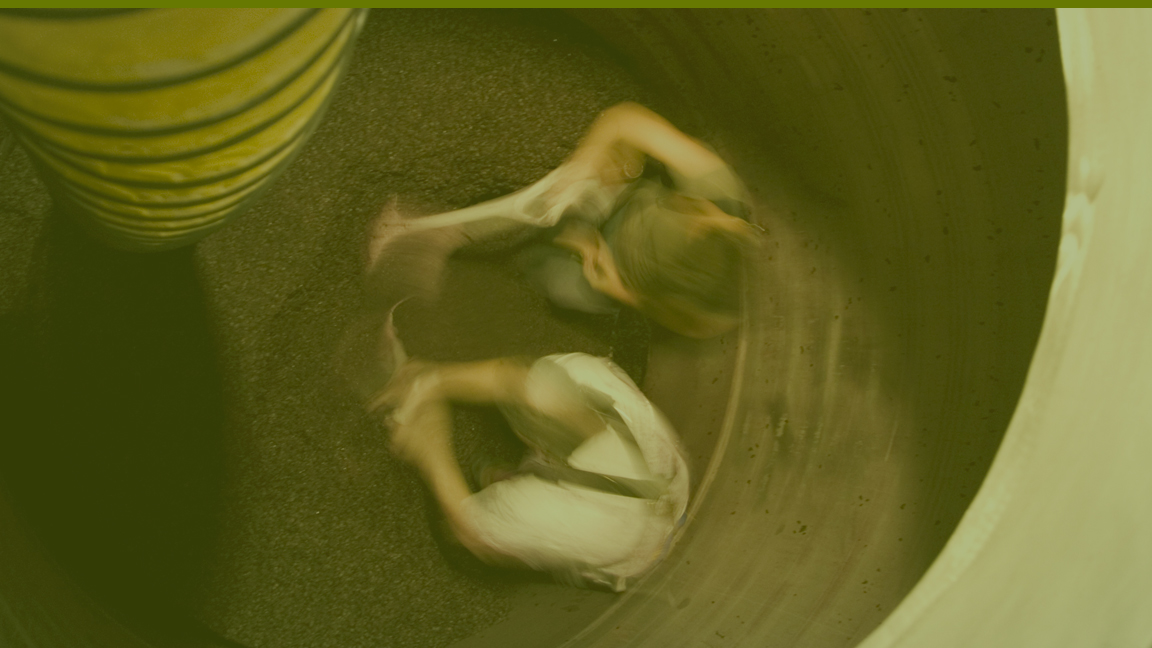 葡萄酒酿造
27
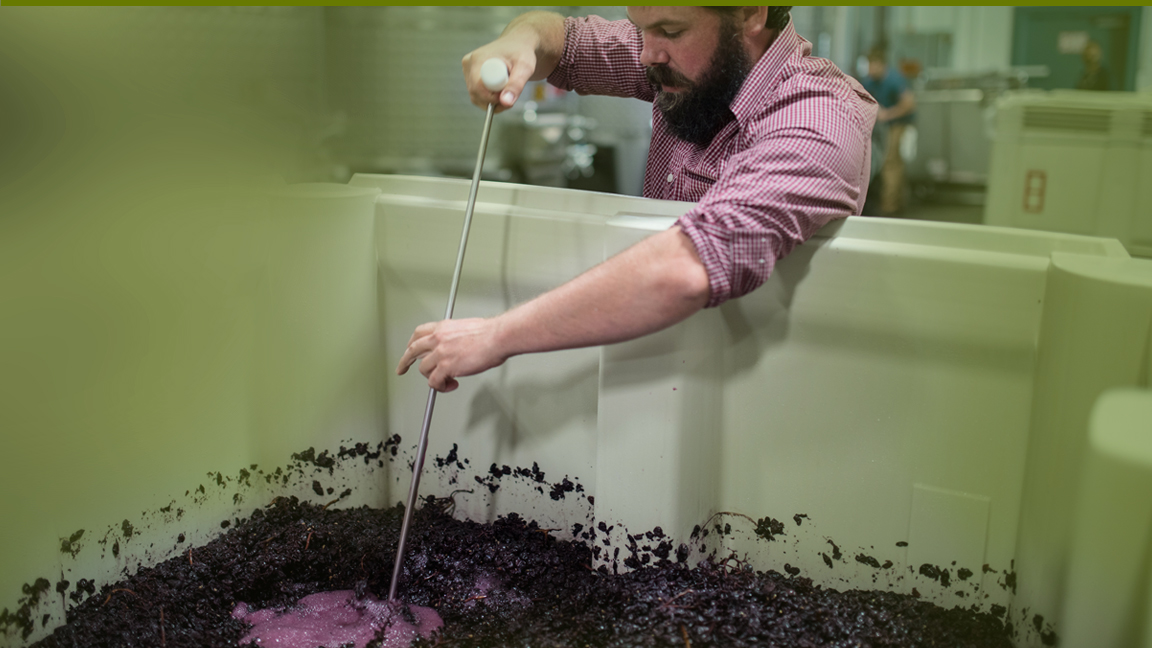 对细节的注重

最先进的技术

不间断的检测

实验精神

协作文化
28
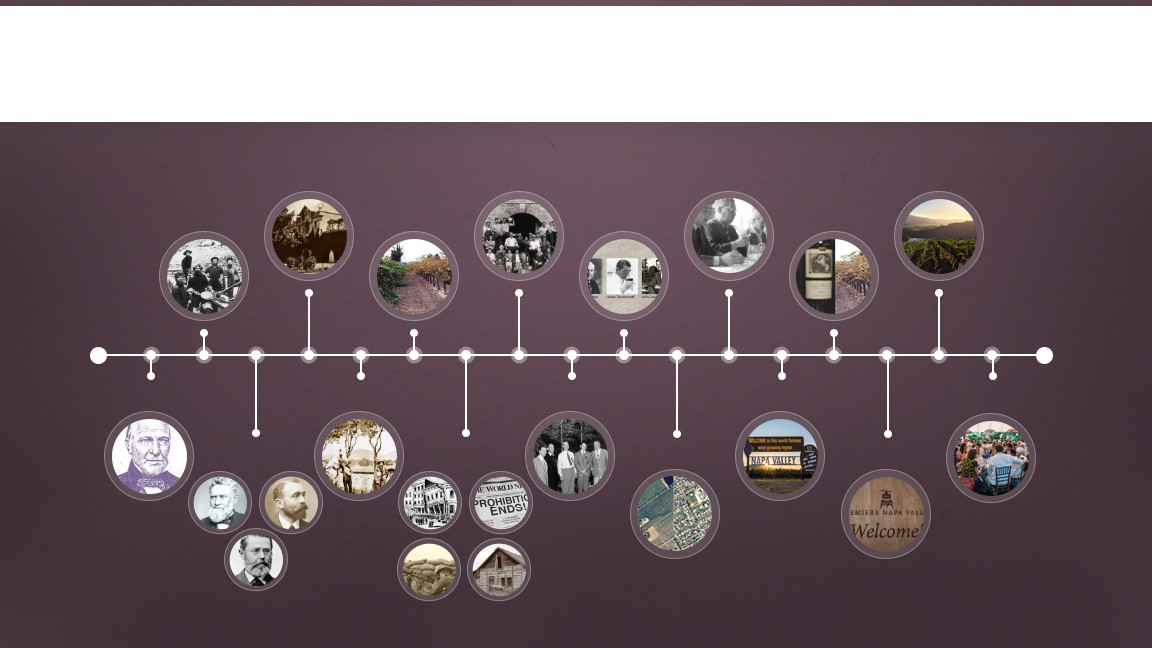 历史
1976
1879—1900
1933
2000年新世纪
1980年代末–1990年代初
1933–1960年代
1848—1855
1890年代
1889
1838–1839
1944
1981
今天
1860年代–1870年代
1906–1933
1968
1997
29
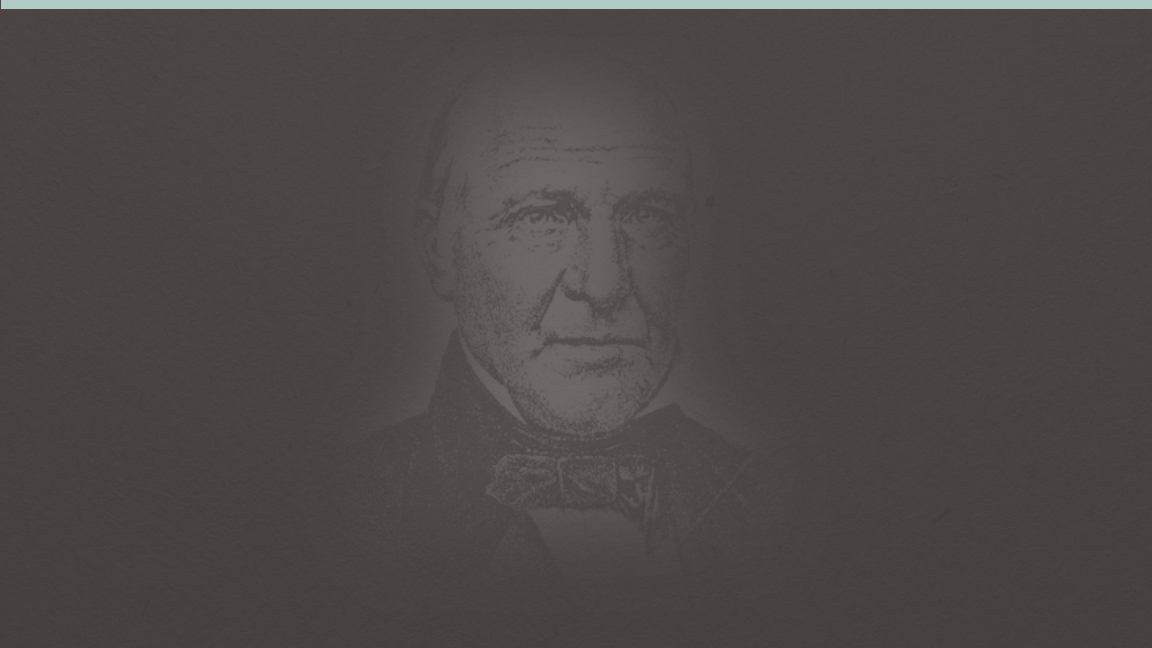 1838–39
纳帕谷酿酒历史的开端

Yountville 杨特维尔镇的创始人 George Calvert Yount 开始建立第一批葡萄园
1830
1860
1900
1940
1980
1990
今天
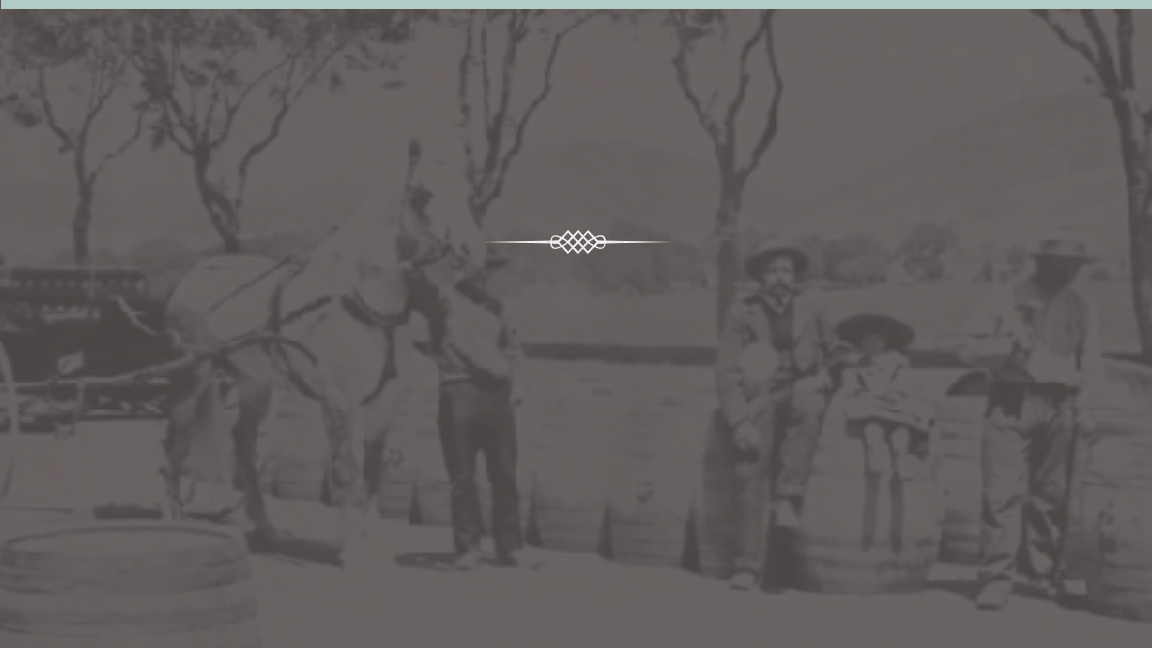 1860年代-1980年代
纳帕谷的第一个黄金时代

1861年第一家商业酒庄成立
纳帕谷被认可为高品质葡萄酒产区
至1889年，共有140家酒庄
1830
1860
1900
1940
1980
1990
今天
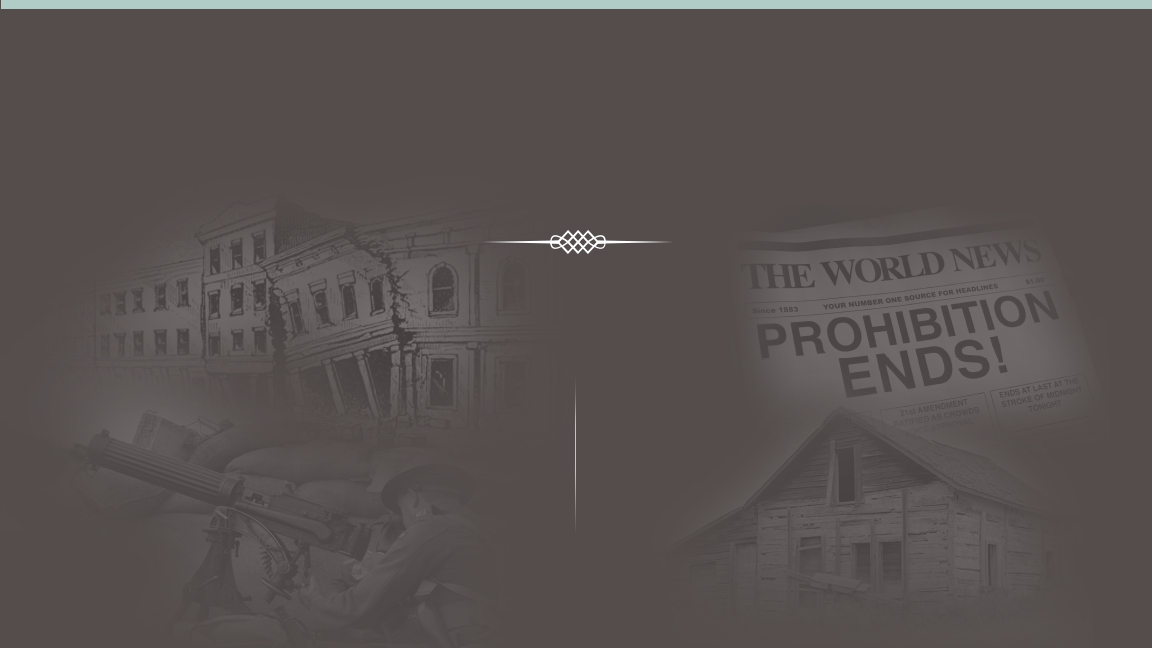 1890-1933
饱经风霜
1890年代 
葡萄根瘤蚜 Phylloxera 
摧毁了14,000亩葡萄树
1917 
美国参与第一次世界大战
1920-1933
禁酒令实施了13年
1906 
旧金山大地震摧毁了
3千万加伦的加州葡萄酒
1929 
遭遇经济大萧条
1830
1860
1900
1940
1980
1990
今天
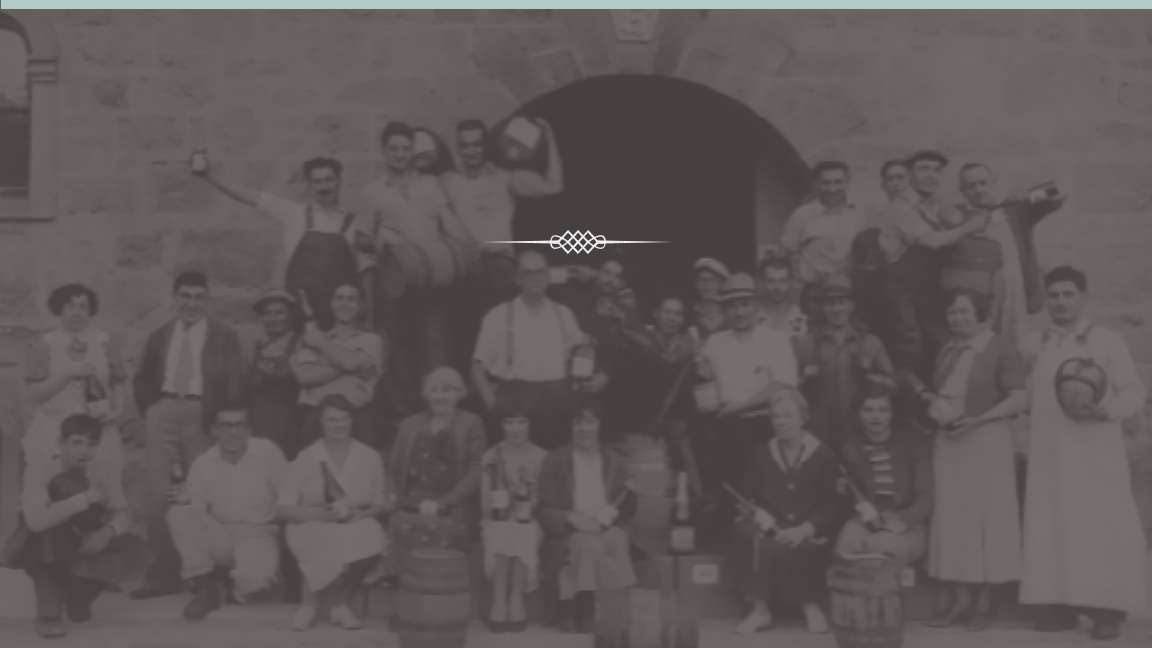 1933
复苏

禁酒令被废除后，纳帕谷慢慢地开始复苏
1830
1860
1900
1940
1980
1990
今天
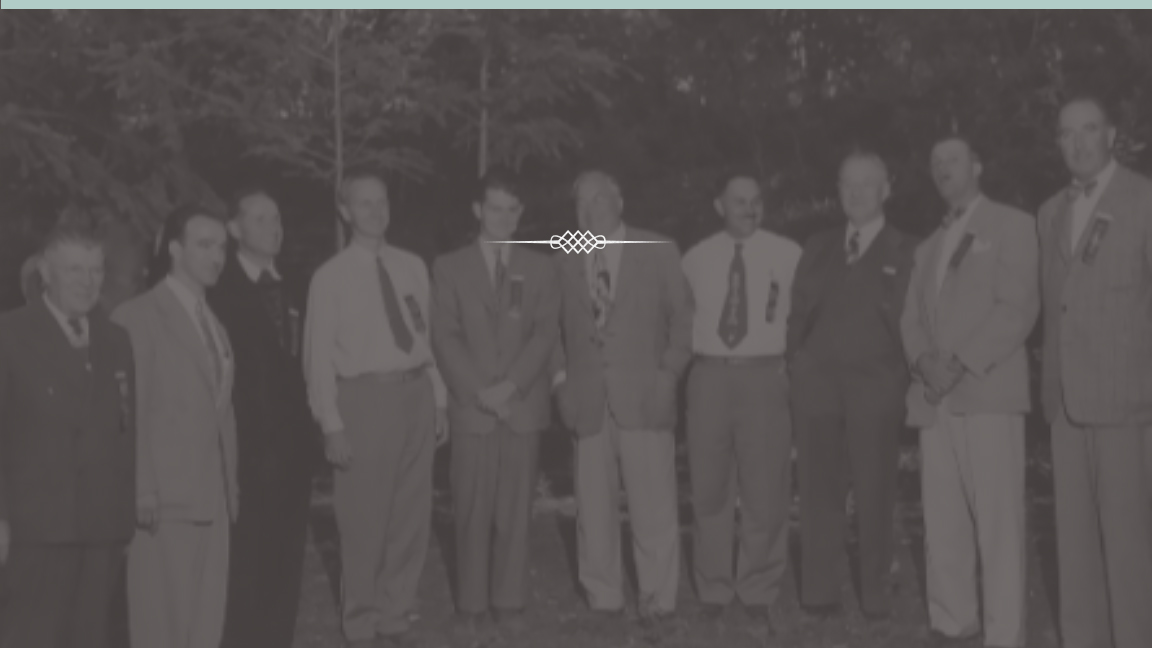 1944
纳帕谷酿酒商协会 NAPA VALLEY VINTNERS 诞生

“我们组成联盟会比个体更强大”
1830
1860
1900
1940
1980
1990
今天
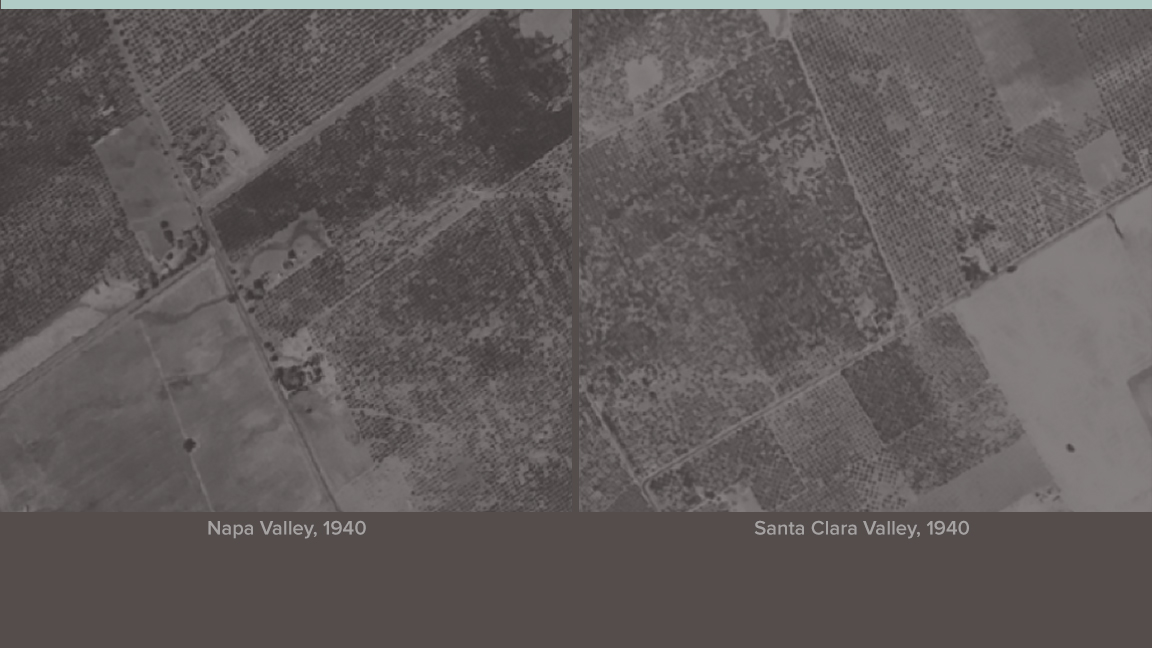 1968
纳帕谷农业保护会 AGRICULTURAL PRESERVE 成立

这是美国的第一个农业地保护协会
1830
1860
1900
1940
1980
1990
今天
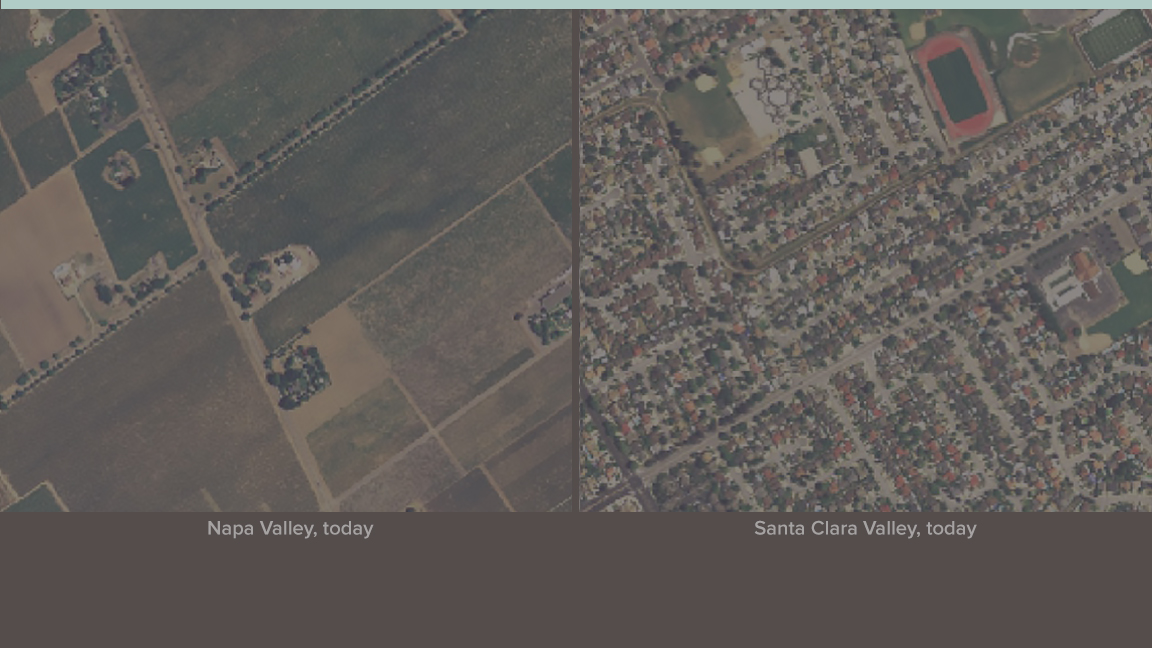 1968
如今的纳帕谷农业地保护状况
1830
1860
1900
1940
1980
1990
今天
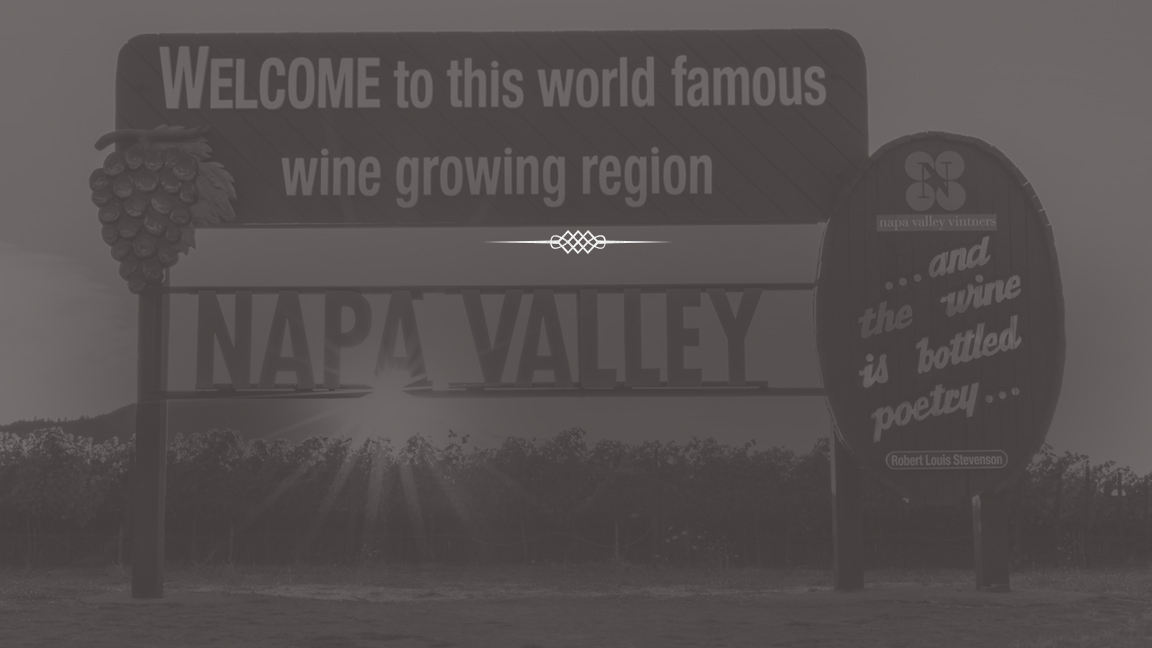 1981
纳帕谷被认证成为美国葡萄栽培区AVA

加州的第一个美国葡萄栽培区 AVA
1830
1860
1900
1940
1980
1990
今天
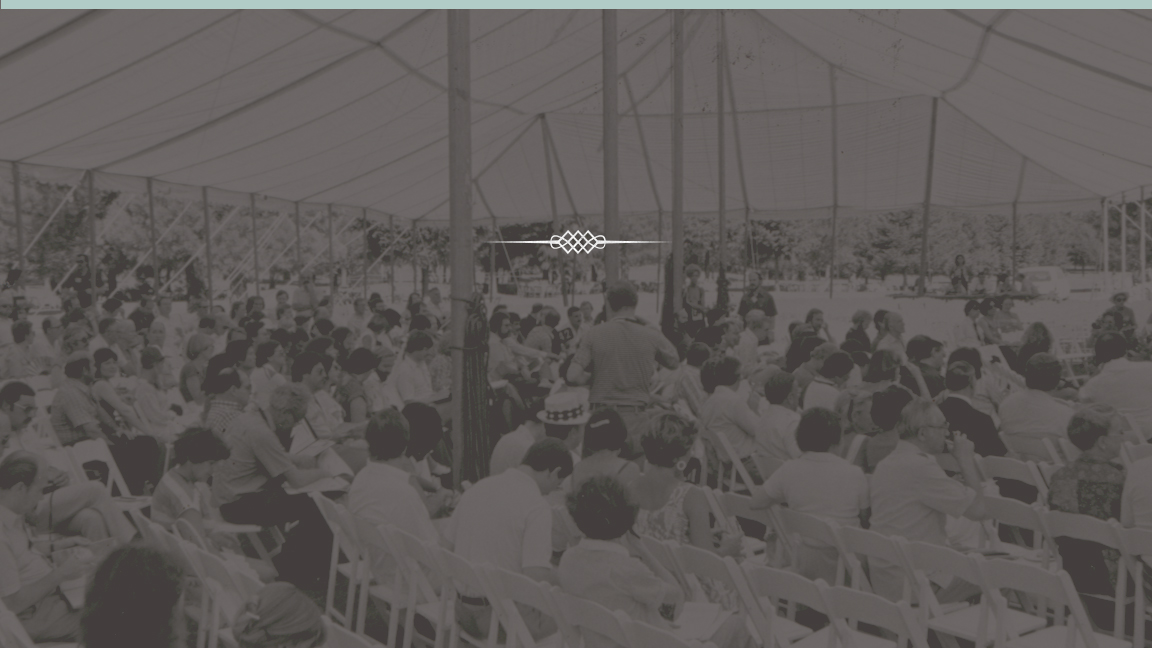 1981
关怀当地社区

首场纳帕谷拍卖活动
1830
1860
1900
1940
1980
1990
今天
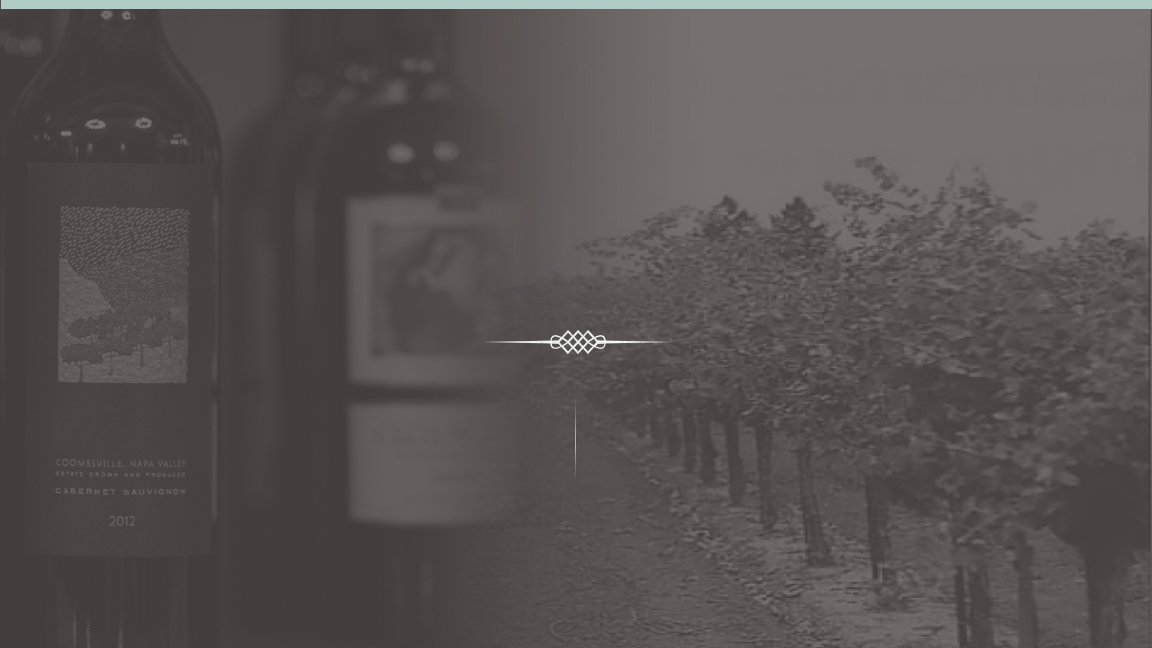 1980年代末 
和1990年代初
联合产区酒标
葡萄根瘤蚜再次来袭
1830
1860
1900
1940
1980
1990
今天
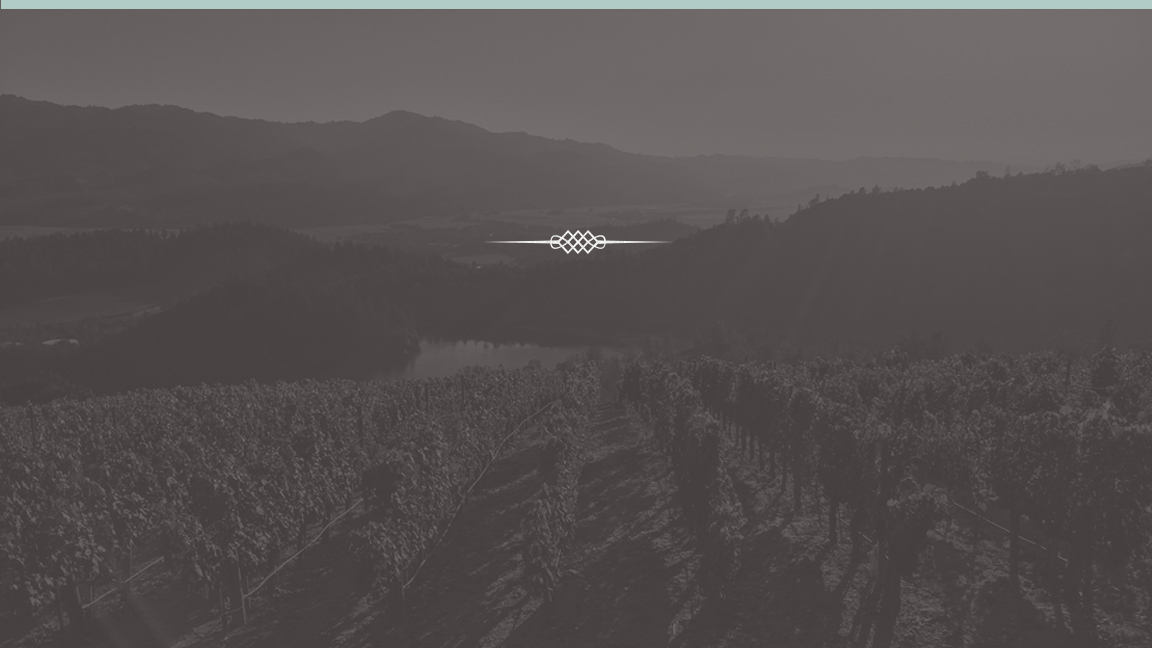 2000年新世纪
纳帕绿色土地项目 NAPA GREEN 

葡萄酒业最严格的长远环境保护项目
1830
1860
1900
1940
1980
1990
今天
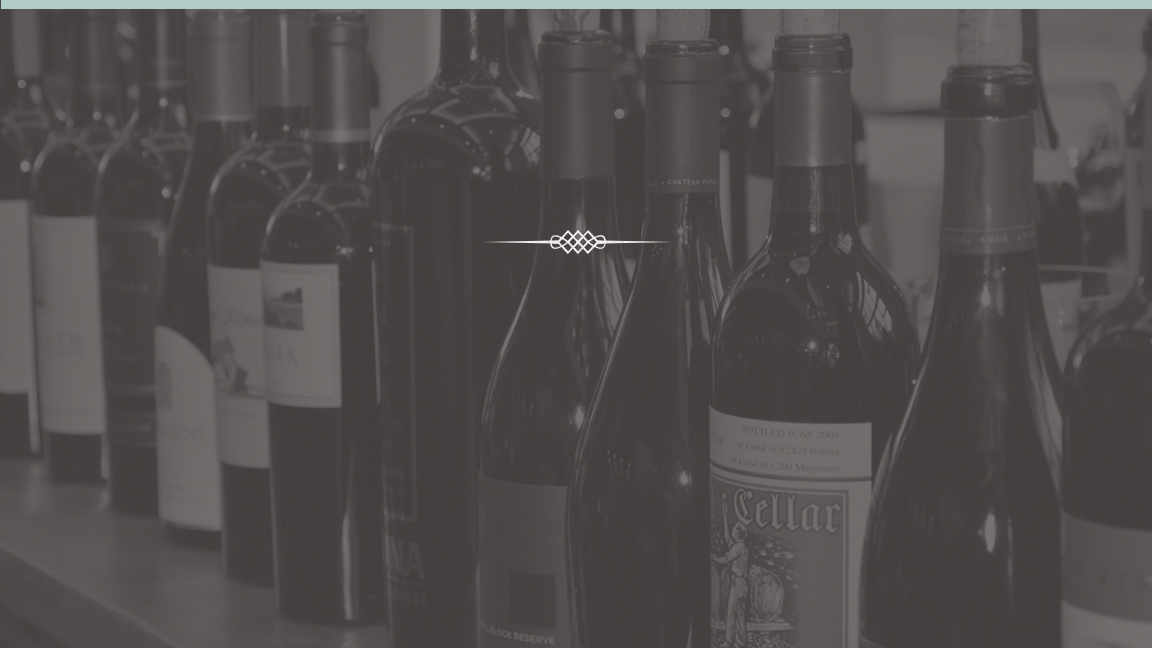 2000年新世纪
全球范围内名称的保护

纳帕谷酿酒商协会通过一系列的努力和进取，致力于保护纳帕谷的名称
1830
1860
1900
1940
1980
1990
今天
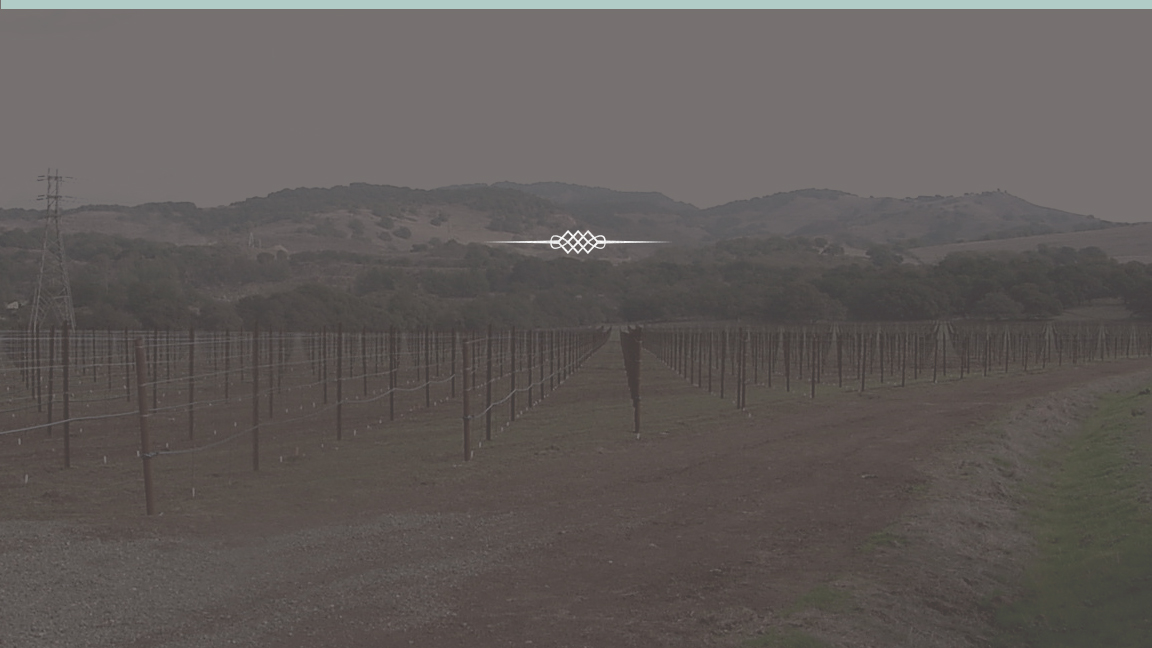 今天
纳帕谷葡萄酒产业繁荣昌盛

酿酒商们继续为更高品质的葡萄酒而奋斗
1830
1860
1900
1940
1980
1990
今天
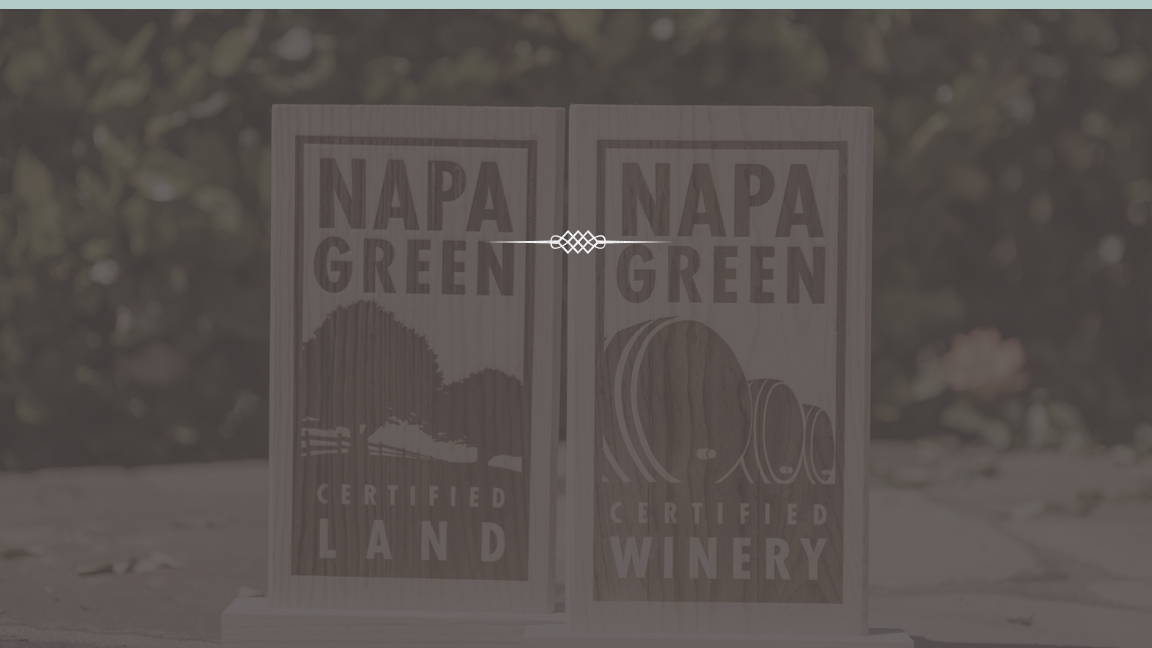 今天
纳帕谷葡萄酒产业繁荣昌盛

纳帕谷酿酒商的 2020 年目标：
成为世界上最绿色环保的葡萄酒产区
1830
1860
1900
1940
1980
1990
今天
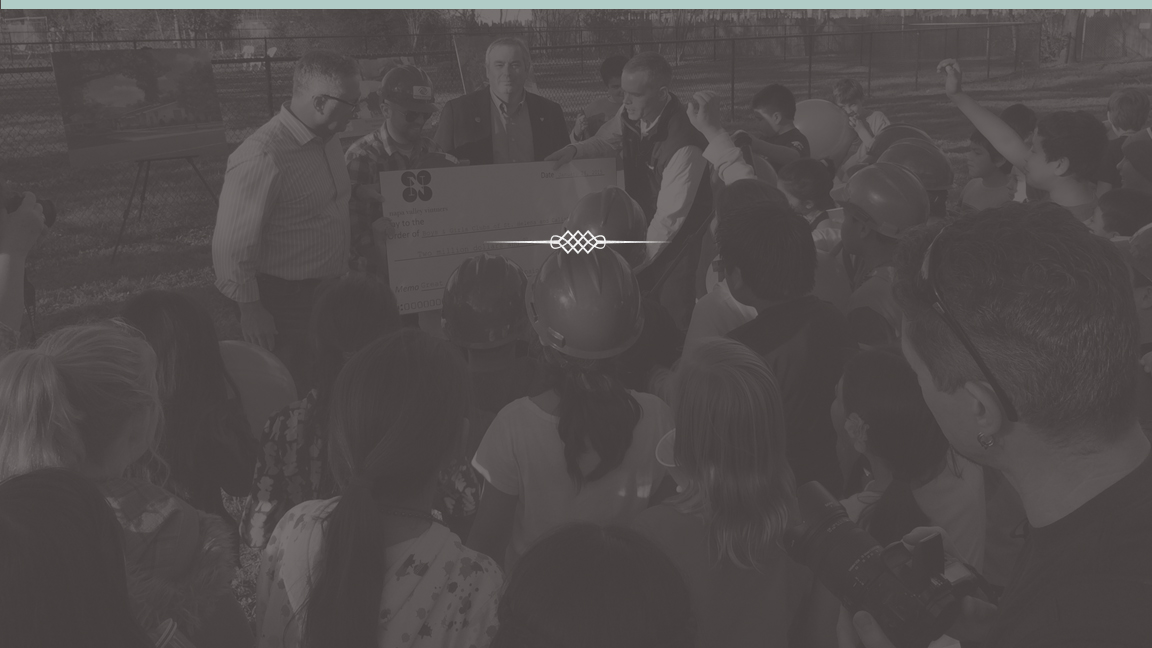 今天
关怀当地社区

自1981年起，纳帕谷拍卖活动为当地社区
筹款近1亿6千万美元
1830
1860
1900
1940
1980
1990
今天
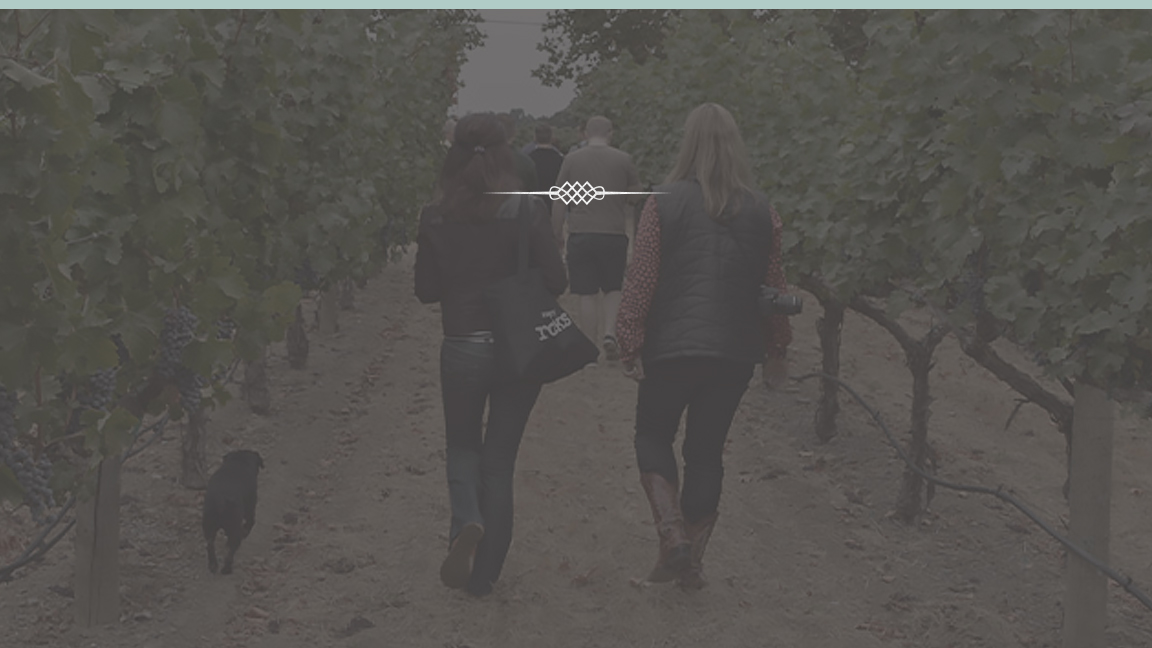 今天
社会可持续性

校园贡献 Adopt-a-School
纳帕友好邻居项目 Napa Neighbor Program
早晨酒庄参观 Morning in Winery
下午葡萄园游览 Afternoon in Vineyards
葡萄树小径 Vine Trail
1830
1860
1900
1940
1980
1990
今天
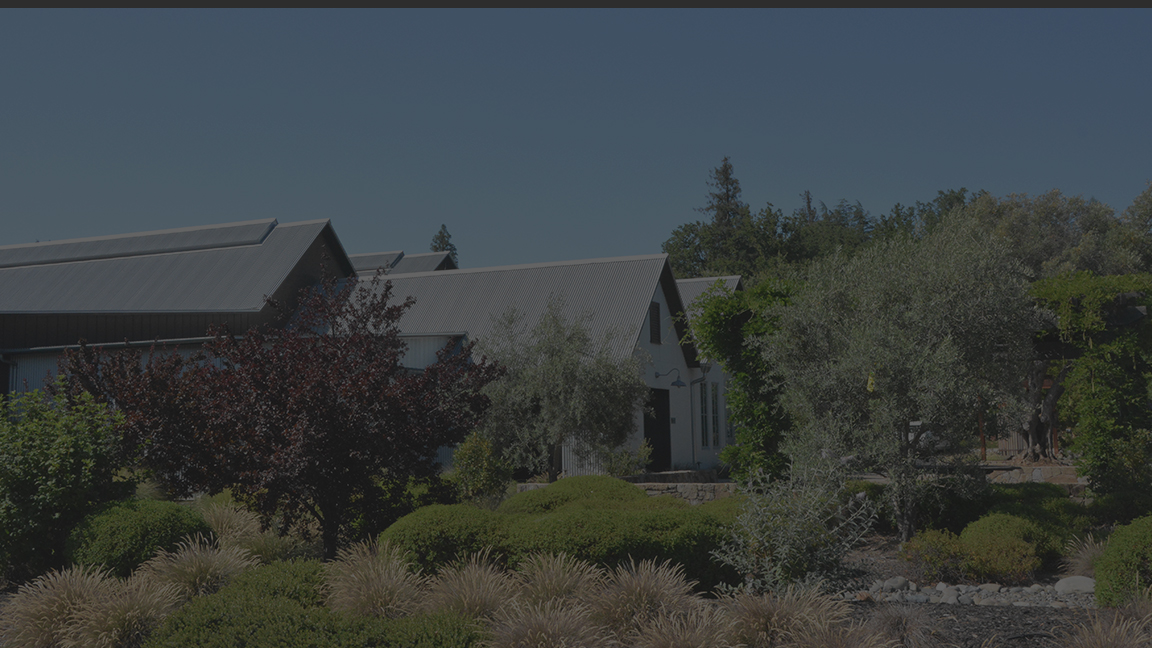 纳帕谷酿酒商
NAPA VALLEY VINTNERS
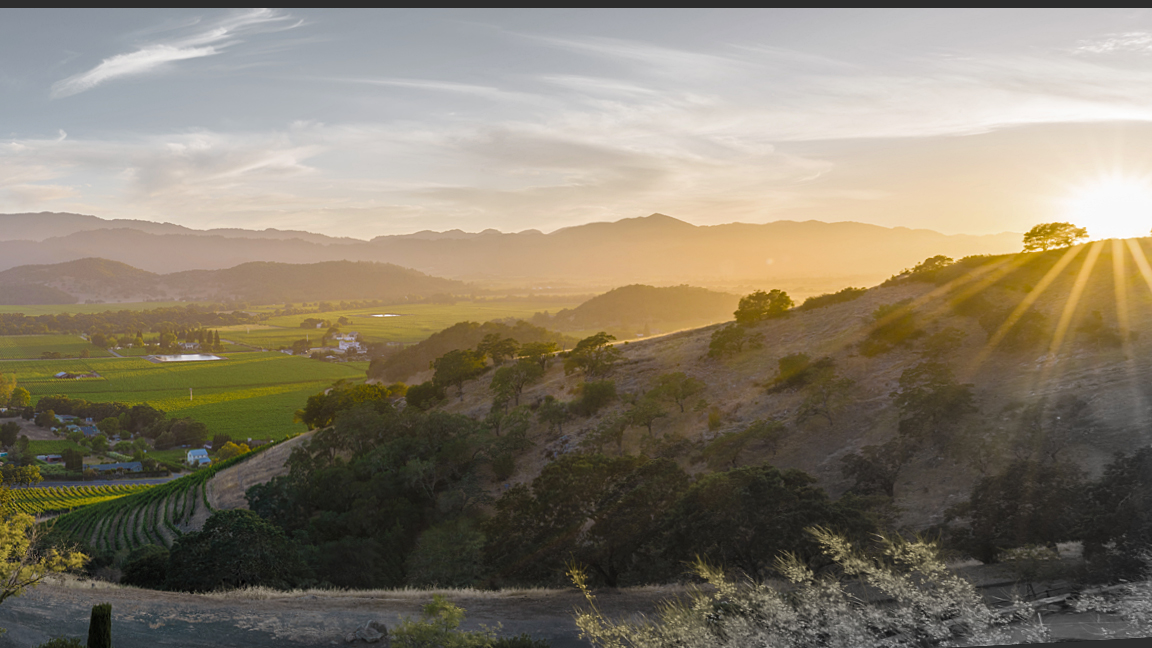 我们的使命
推广、保护并提升纳帕谷产区
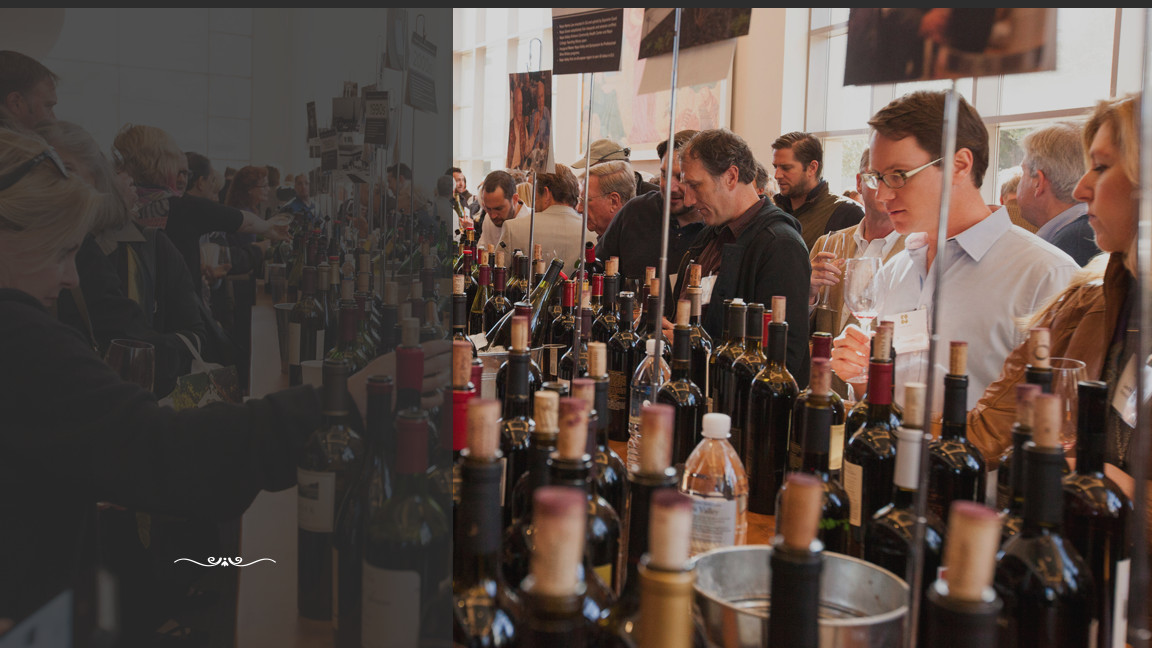 推广纳帕谷

保护纳帕谷

促进行业内的合作
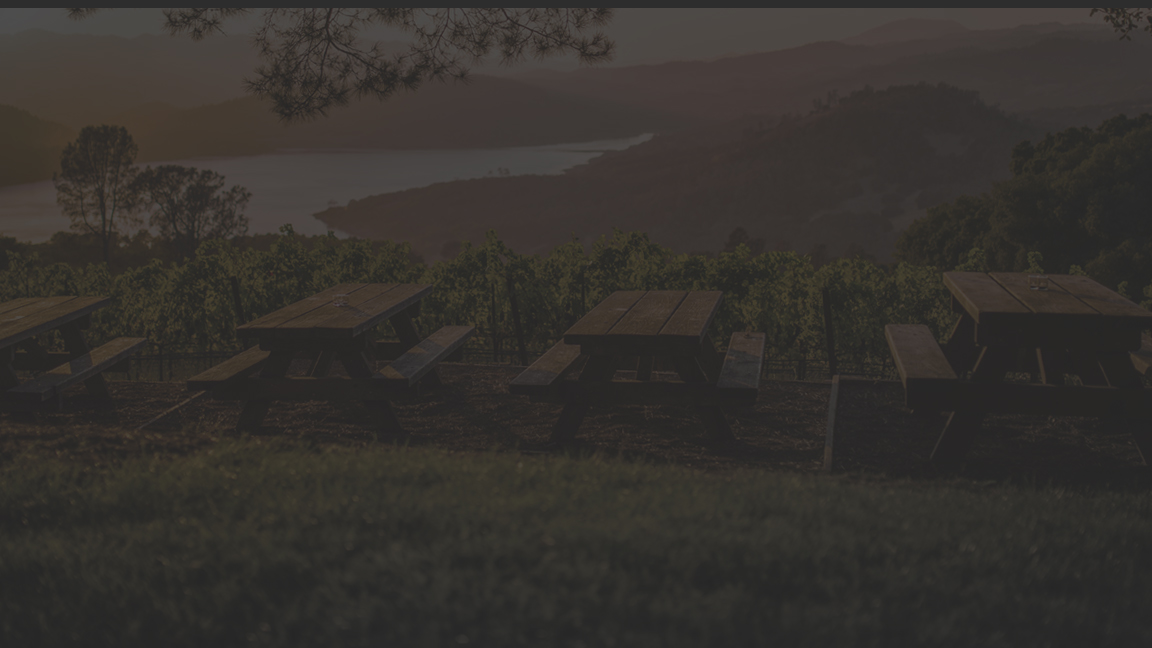 5个关键点
非凡之地

高品质之酒

协作文化

蓬勃发展的产业

在历史长河中培养卓越
1
2
3
4
5
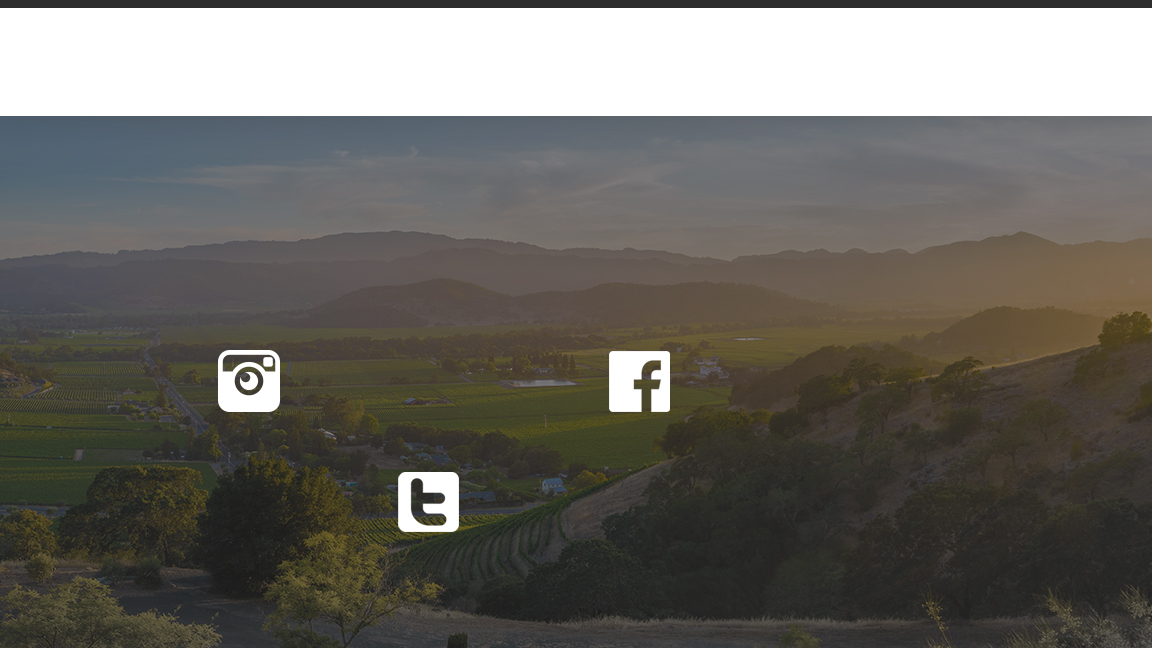 欲了解更多请访问
NapaVintners.com
/NapaVintners
napavintners
@NapaVintners